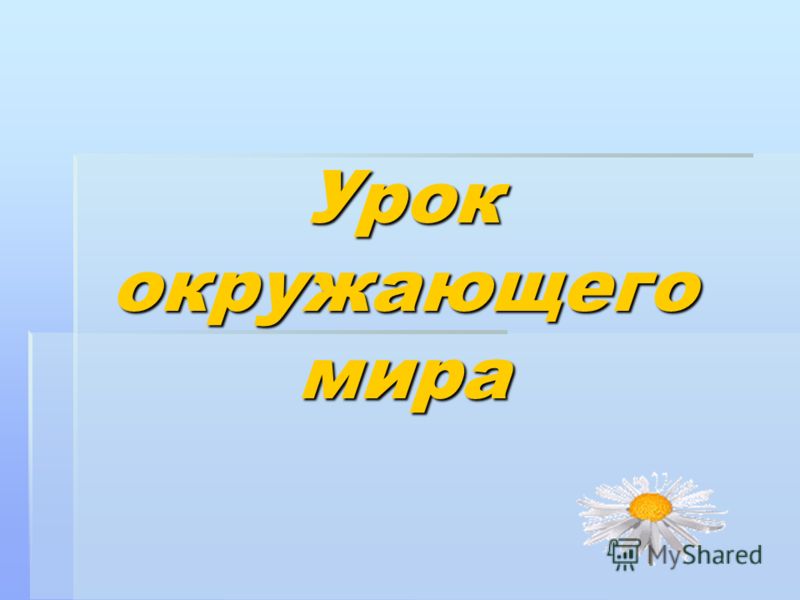 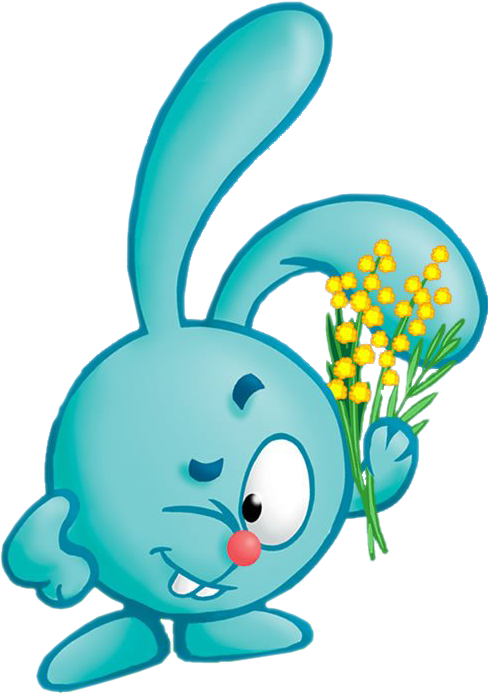 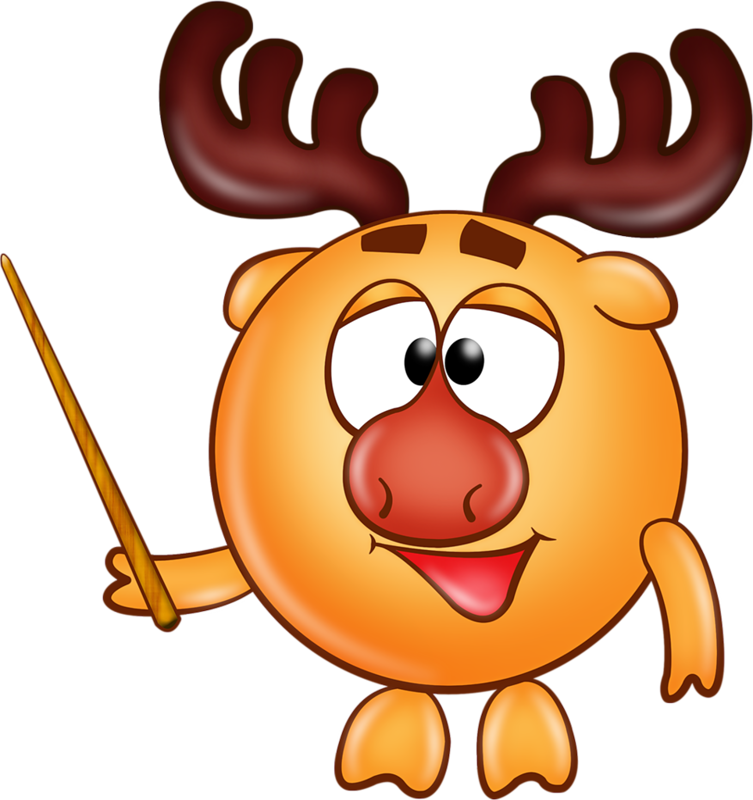 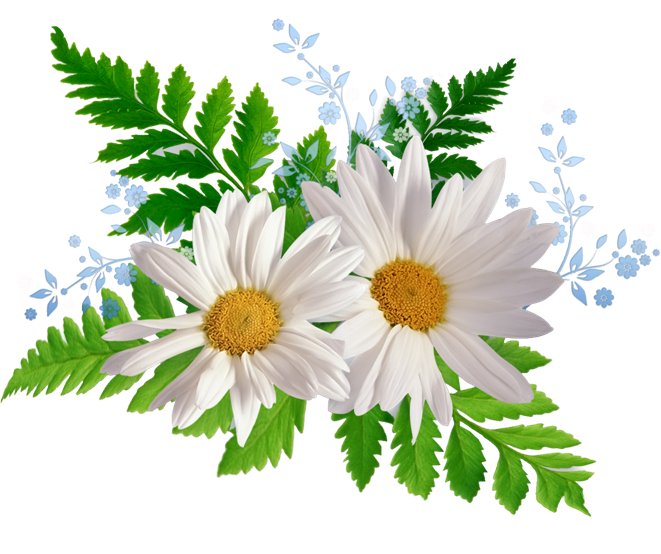 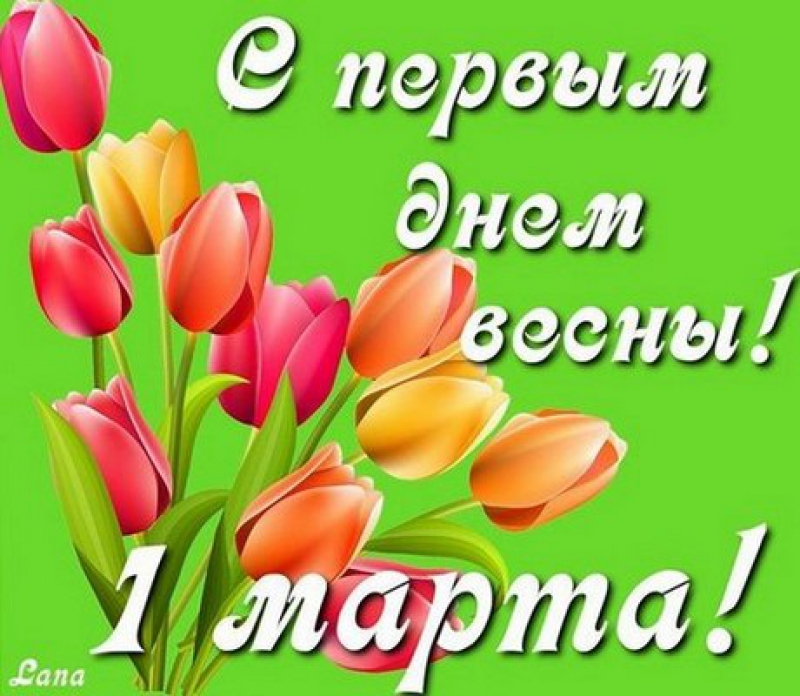 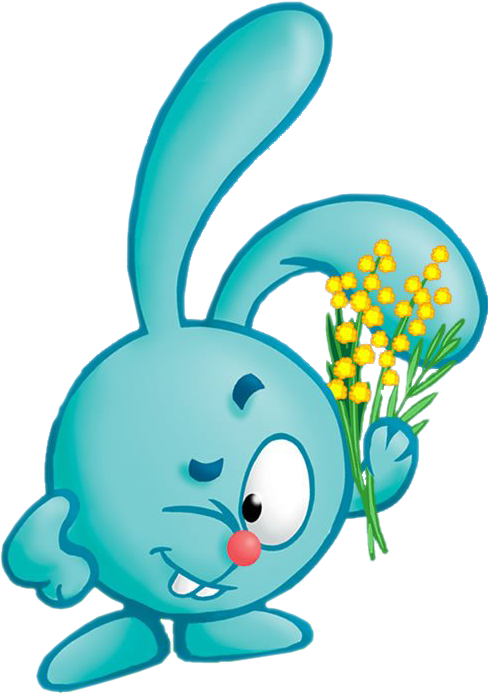 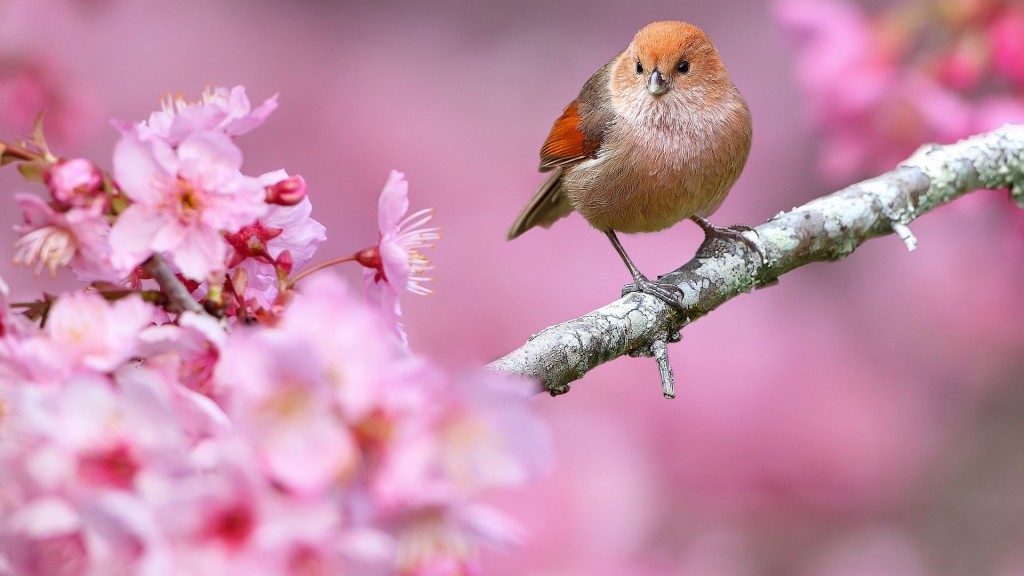 ВАМ УЛЫБАЕТСЯ                    ВЕСНА!
ХОРОШЕГО НАСТРОЕНИЯ!
Тема: …………………………………………………..
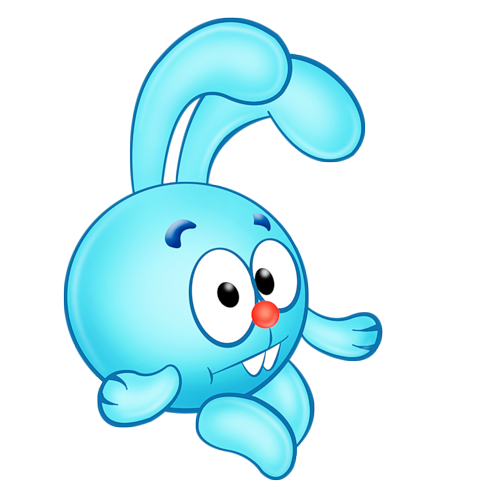 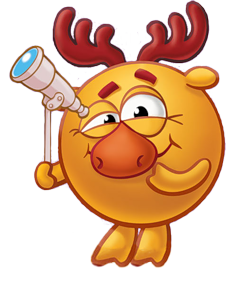 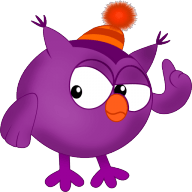 Раздел: Родной край – часть большой страны.Тема:   Животный мир Красной книги.
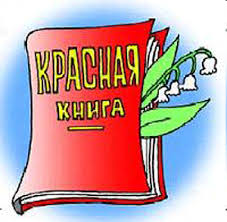 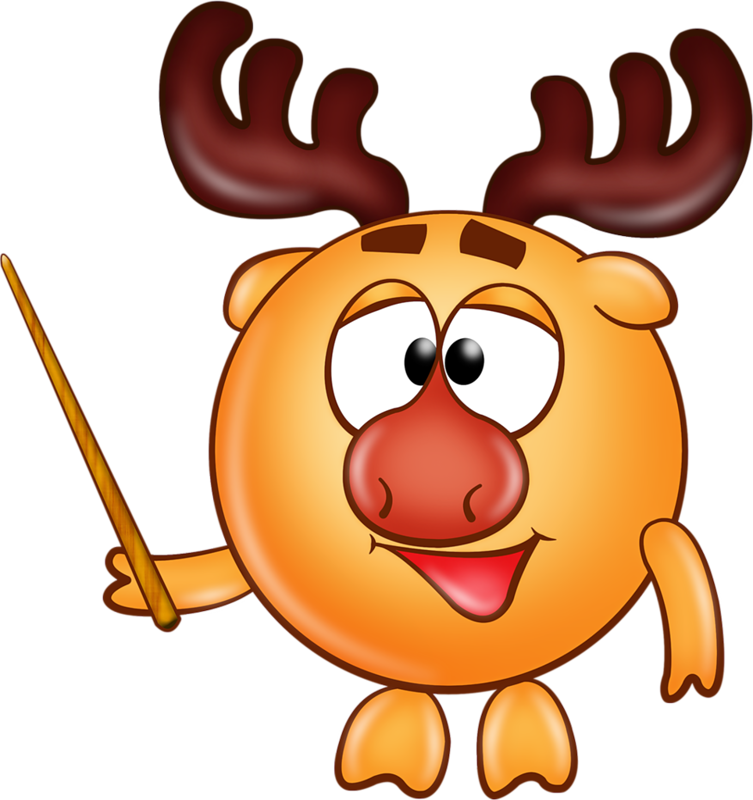 Цели:- познакомить учащихся с историей возникновения    Международной Красной книги; Красной книги России;- сформировать представления учащихся о    Красной книге Новосибирской области;- развивать познавательный интерес, память, мышление;- воспитывать бережное отношение к природе родного края.
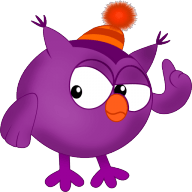 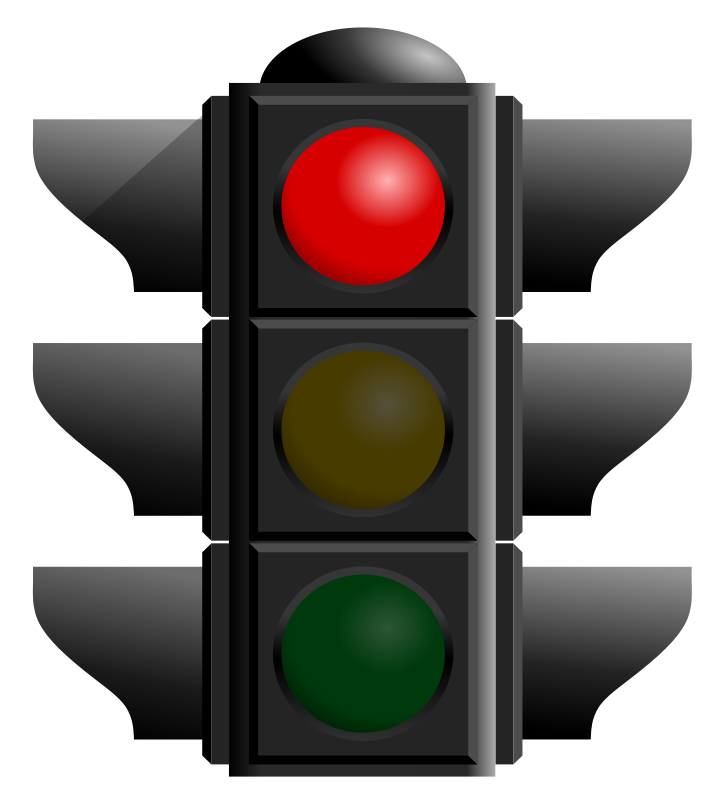 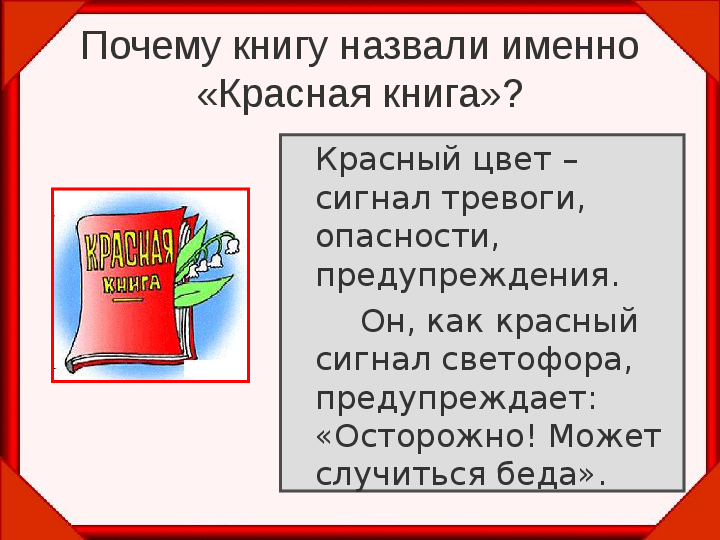 ЧТО МОЖЕТ НЕГАТИВНО ВЛИЯТЬ НА ПРИРОДУ?
  загрязнение воздуха
   подкормка птиц зимой
  пожары
   загрязнение водоёмов
   вытаптывание растений
   посадка лесов
  браконьерство
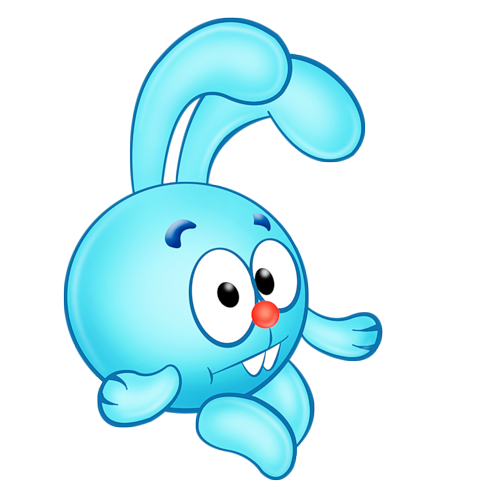 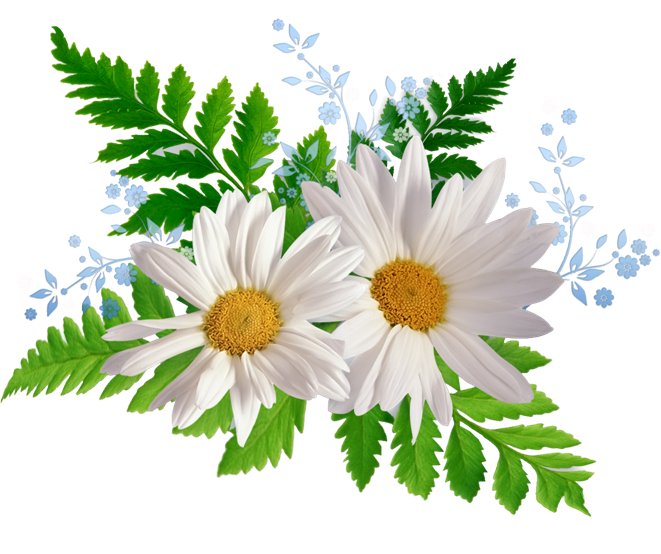 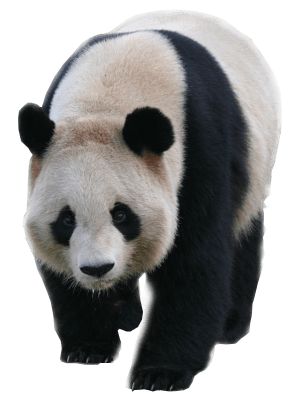 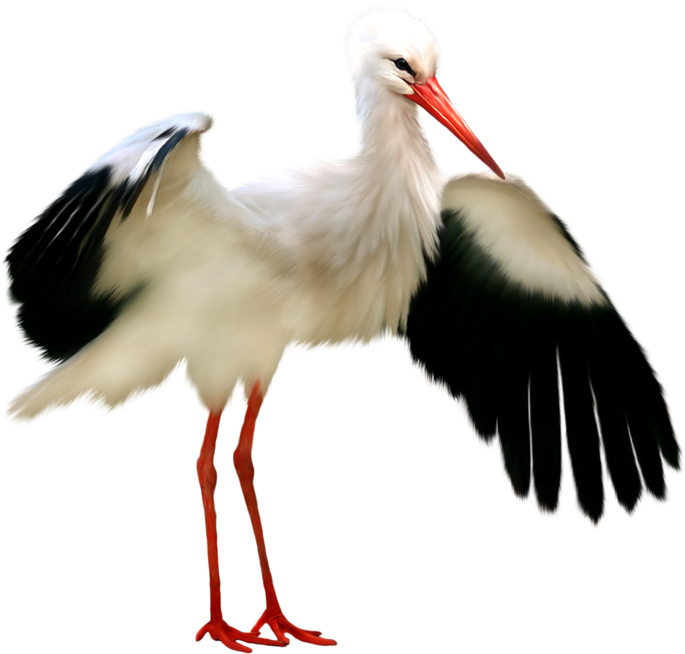 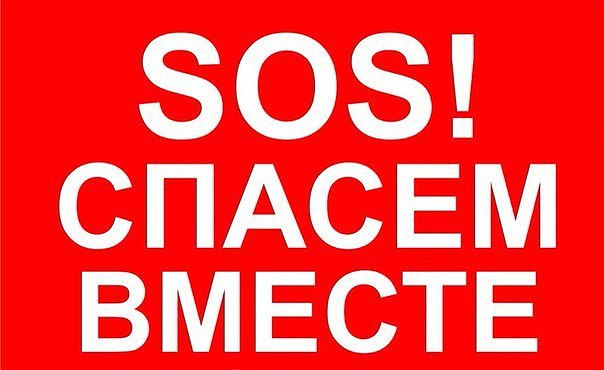 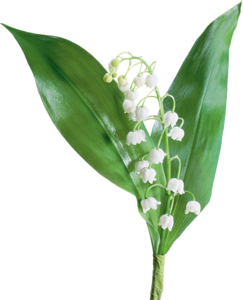 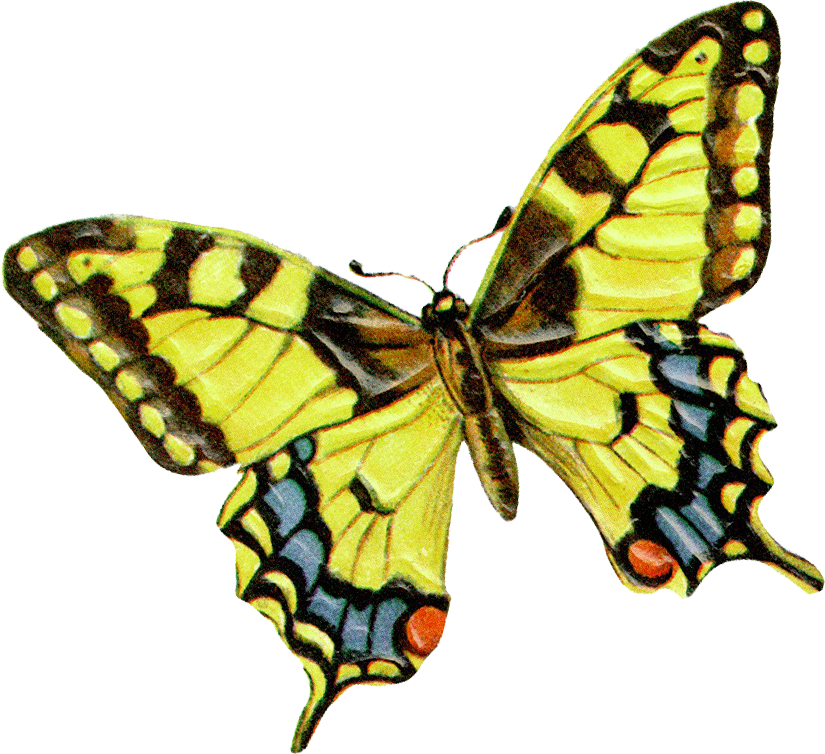 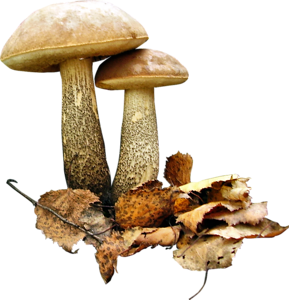 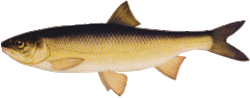 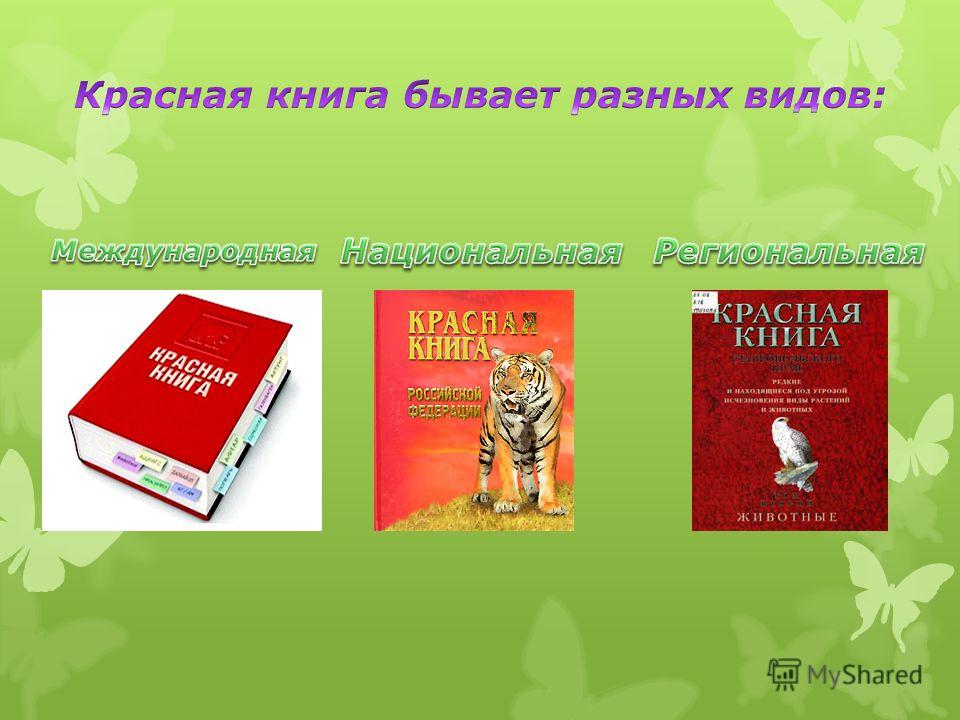 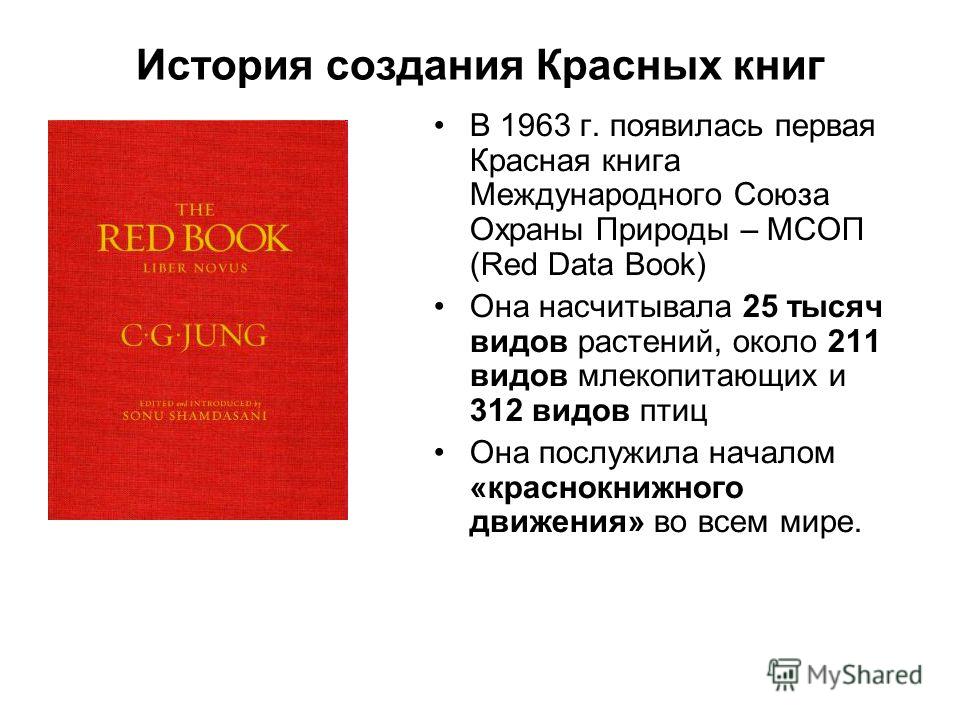 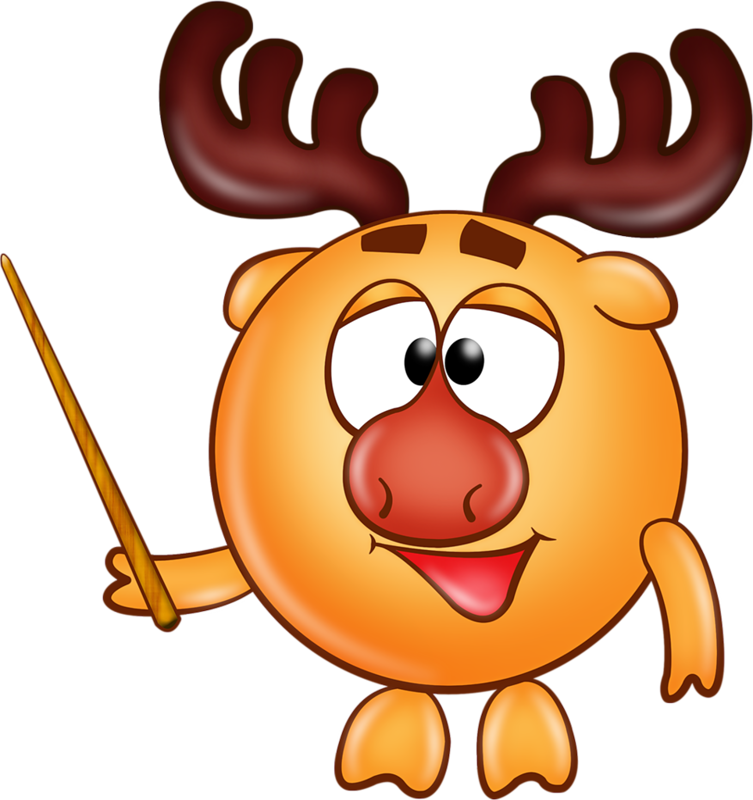 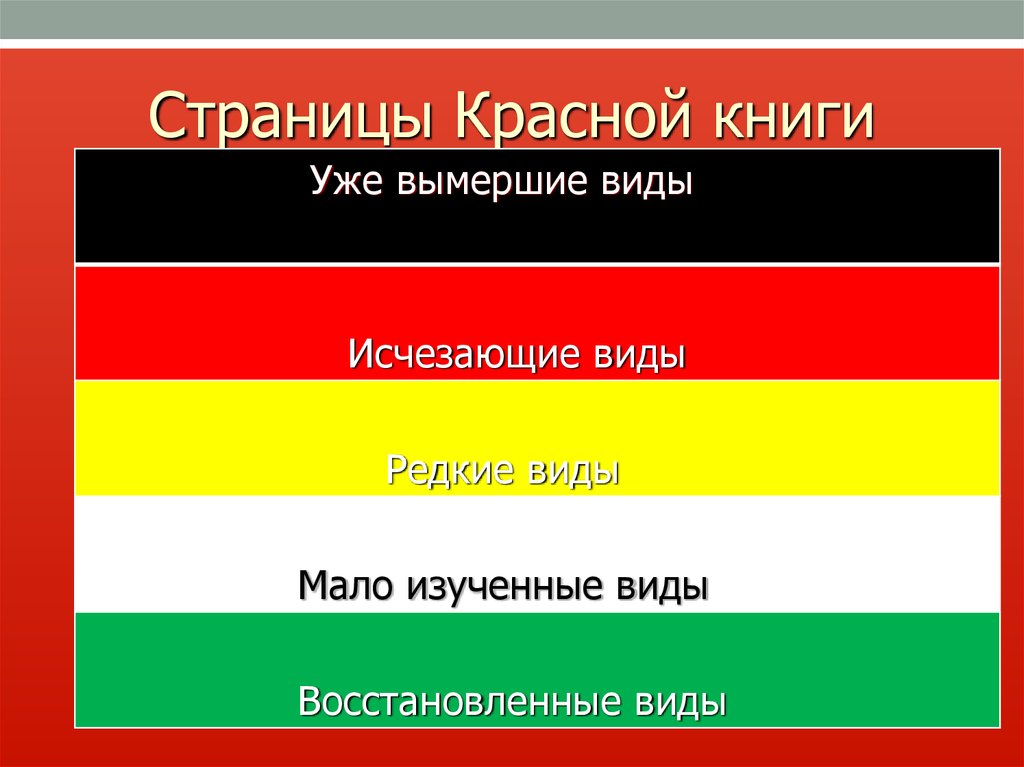 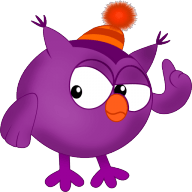 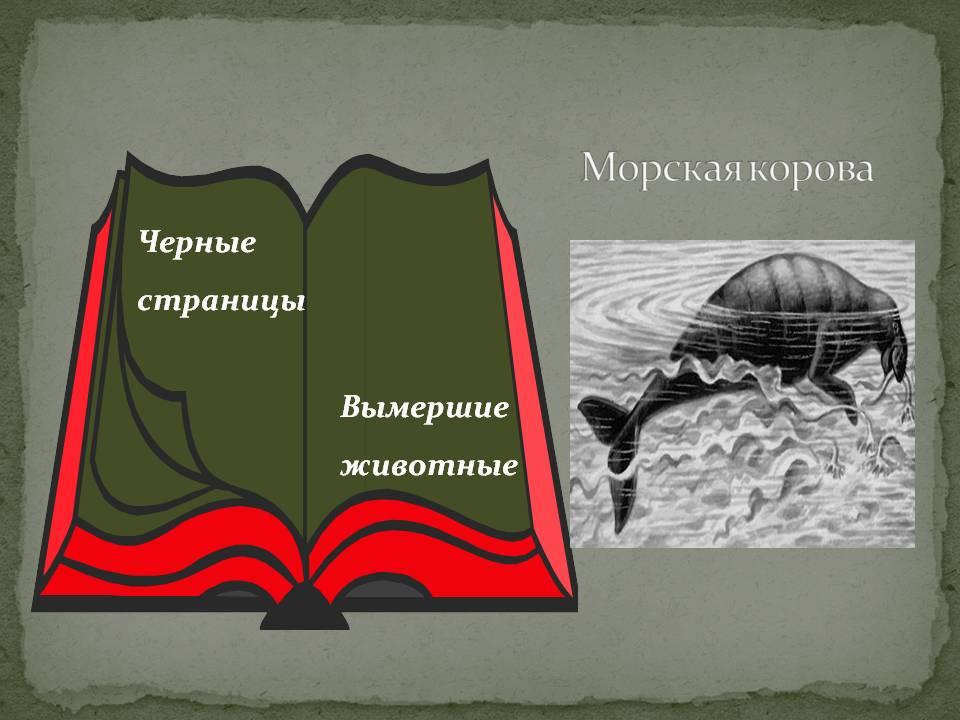 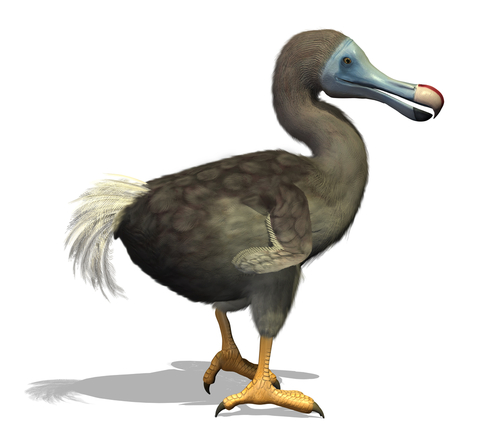 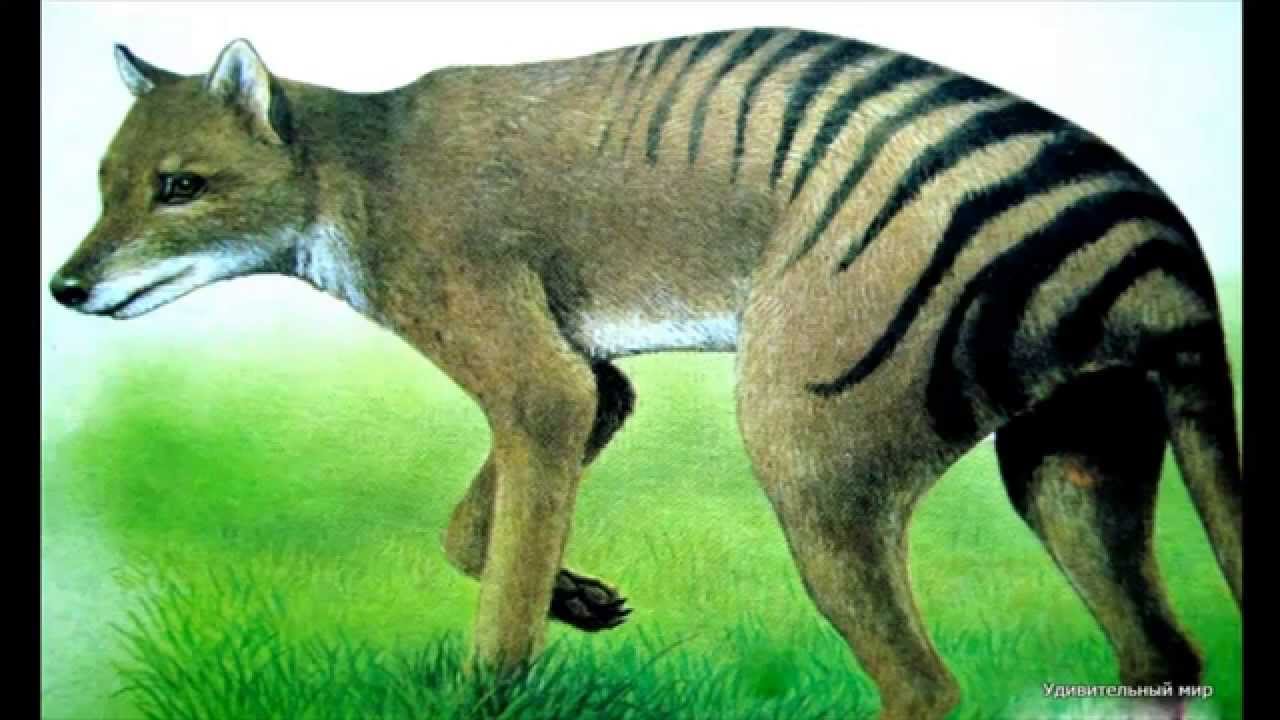 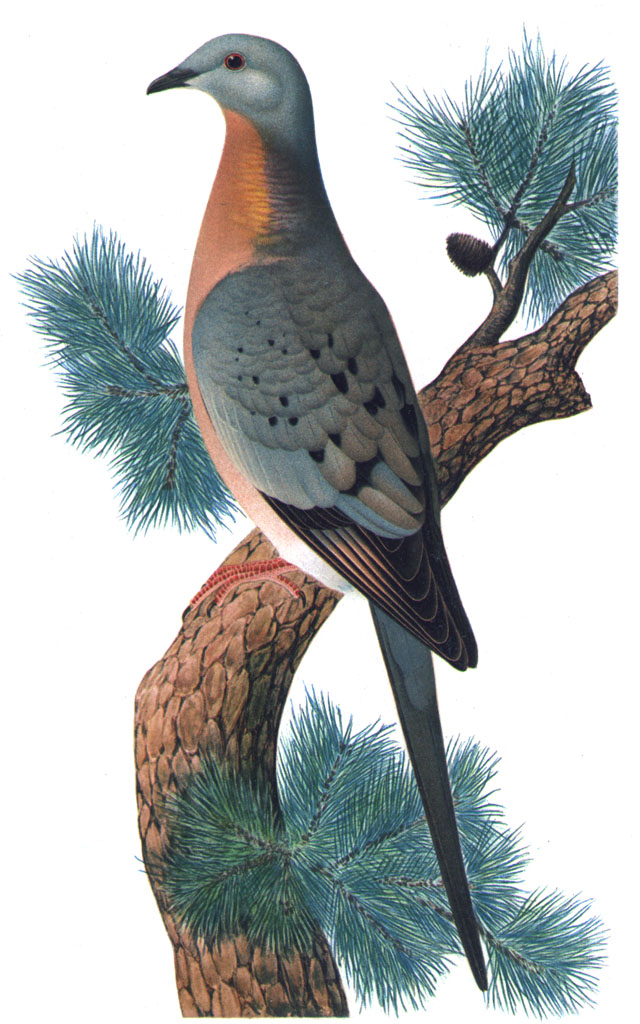 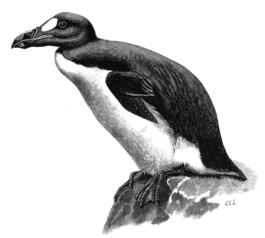 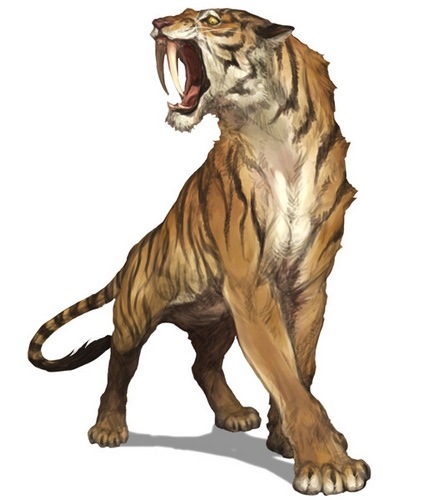 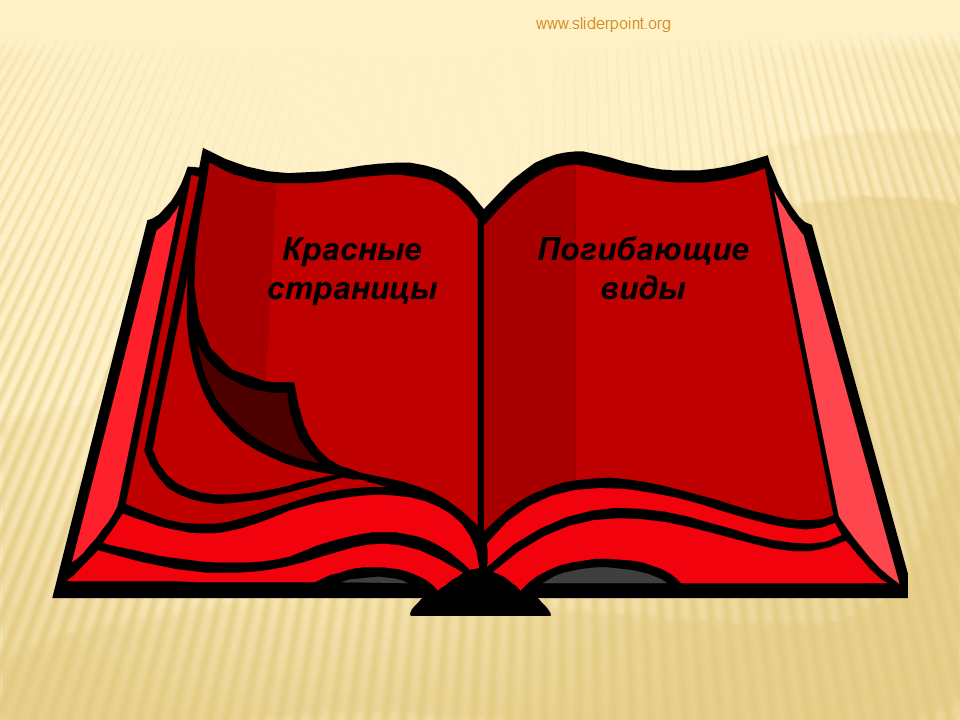 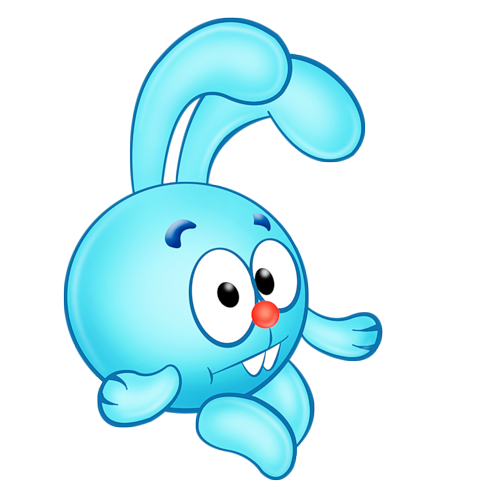 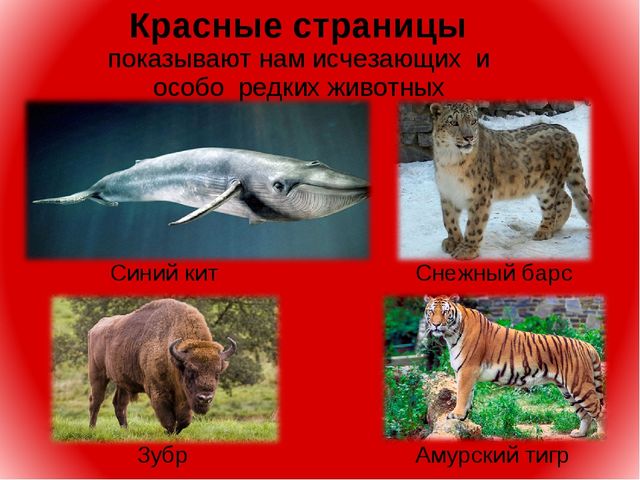 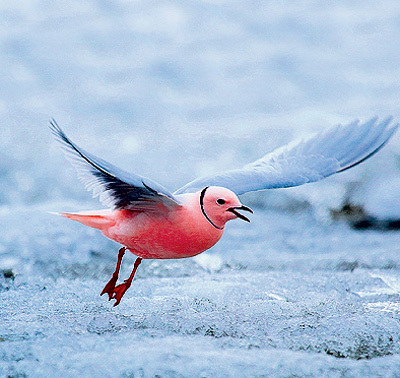 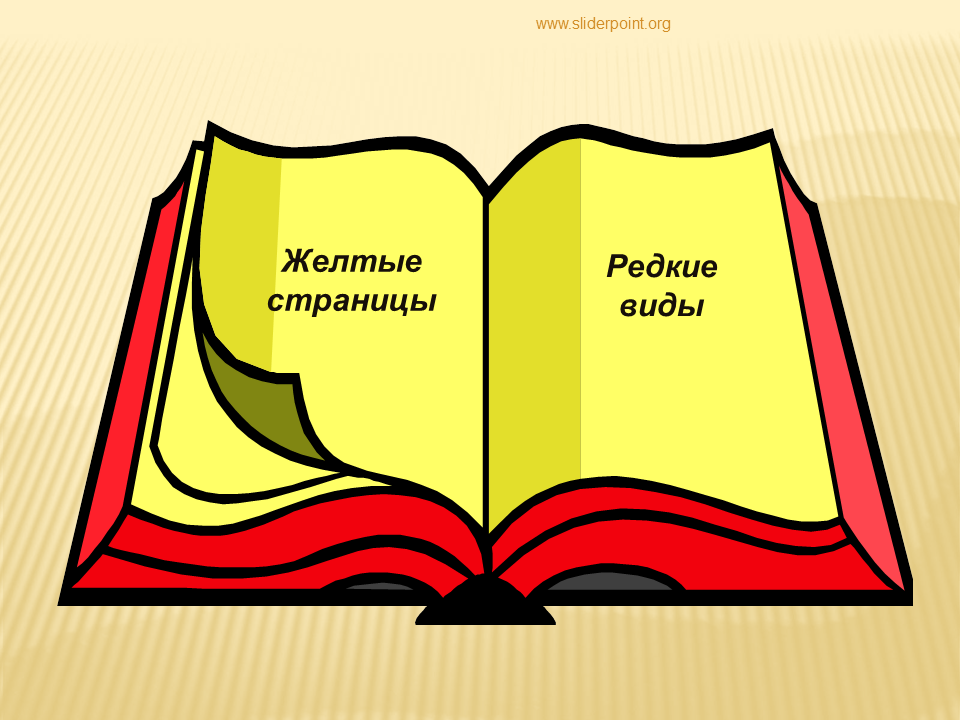 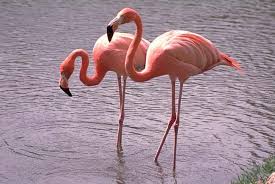 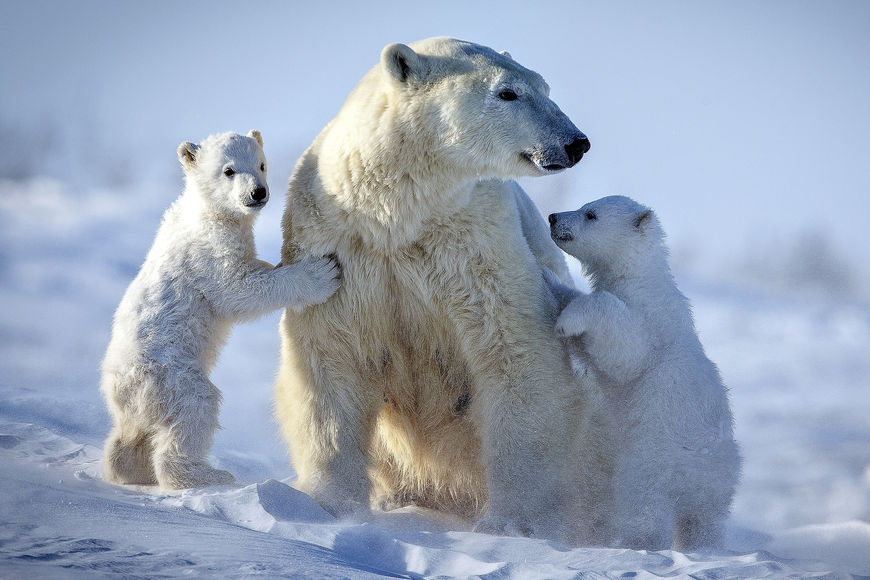 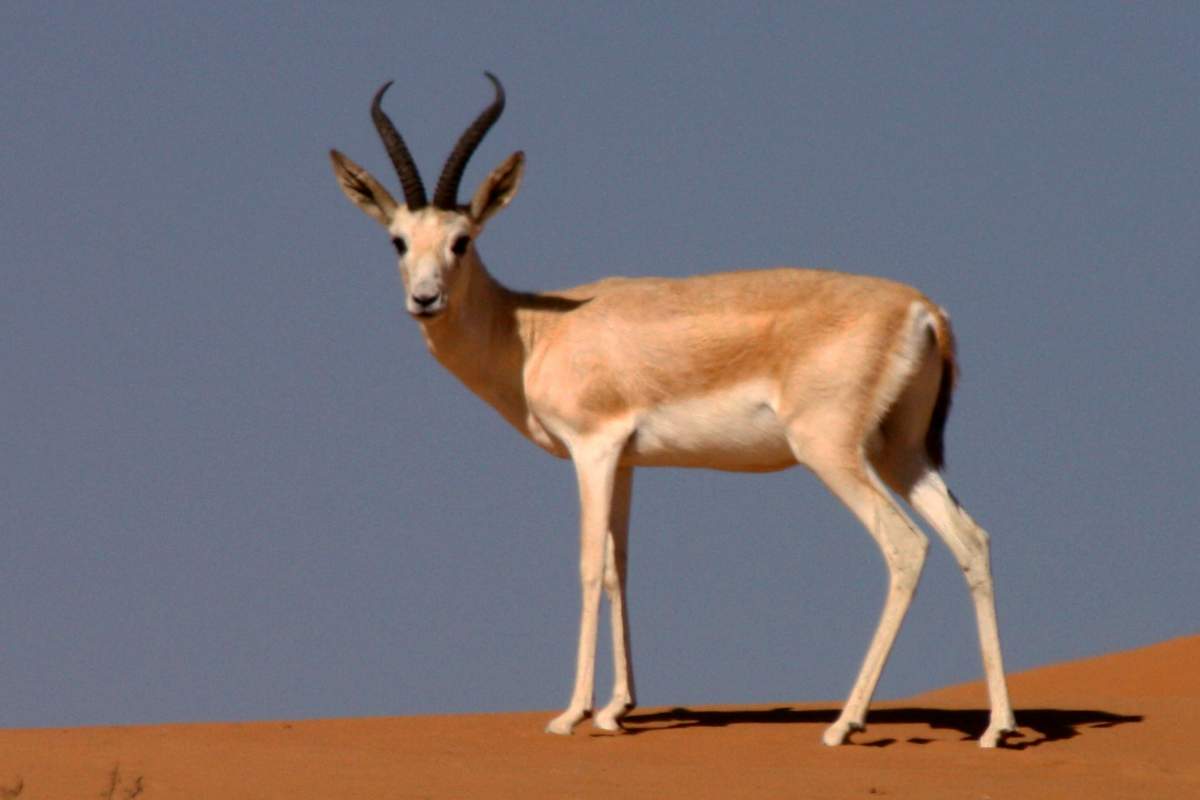 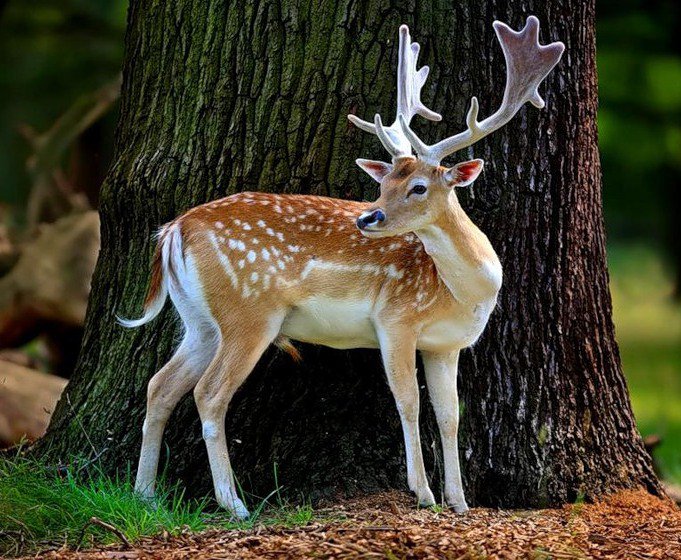 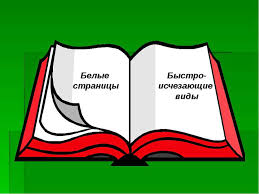 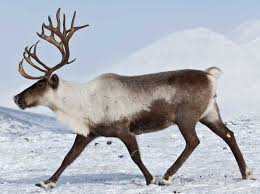 Малоизученные
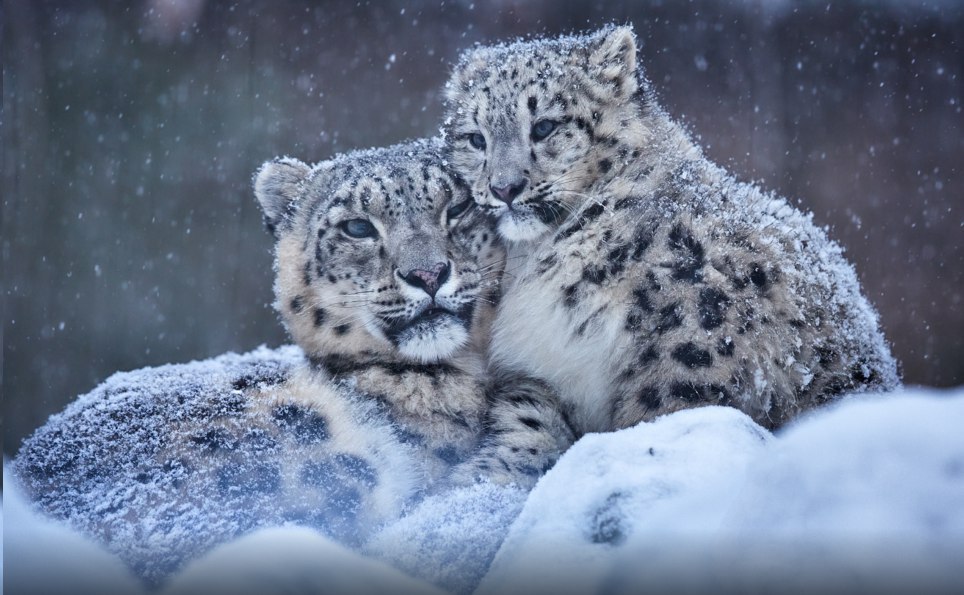 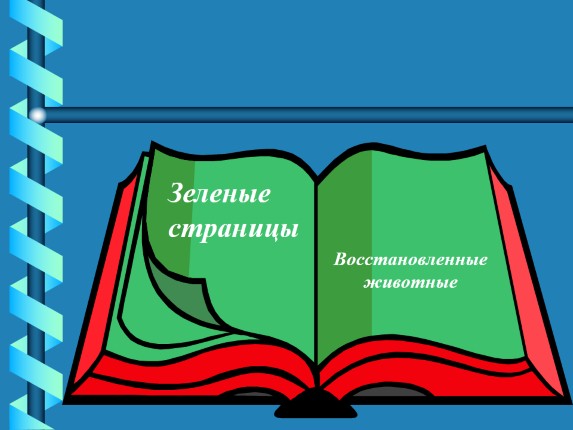 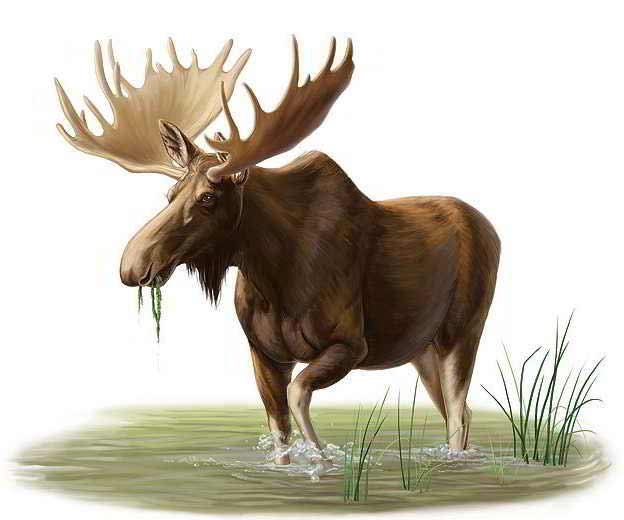 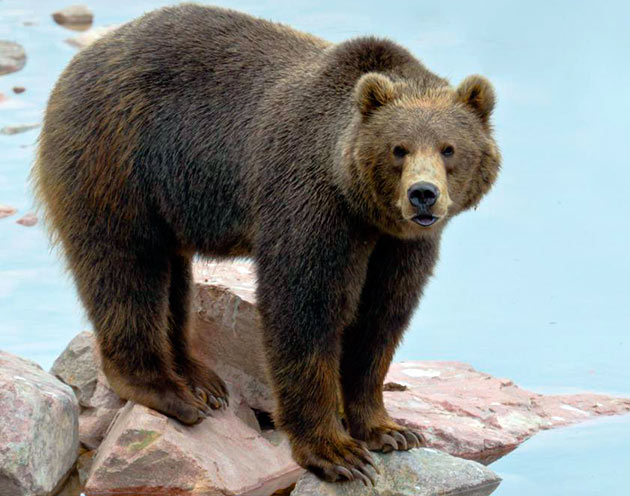 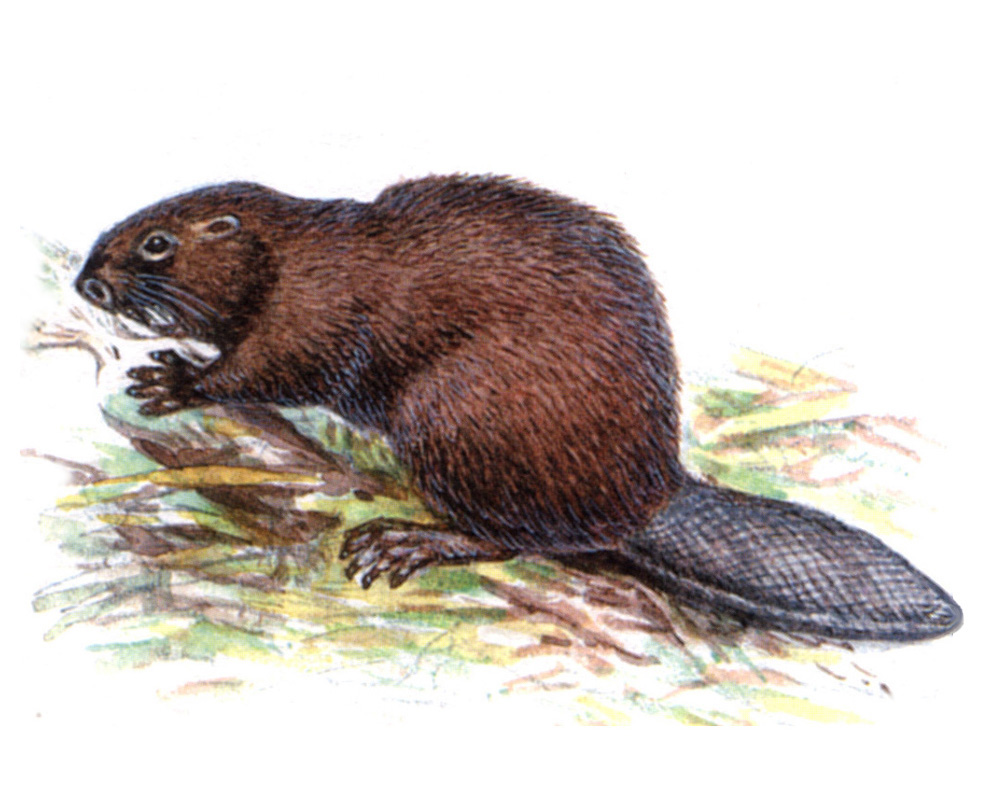 СОХРАНИМ ЖИВОТНЫЙ   И  РАСТИТЕЛЬНЫЙ МИР ЗЕМЛИ !!!
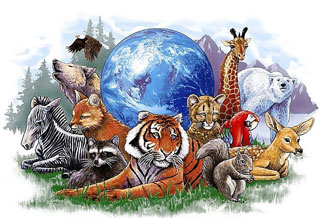 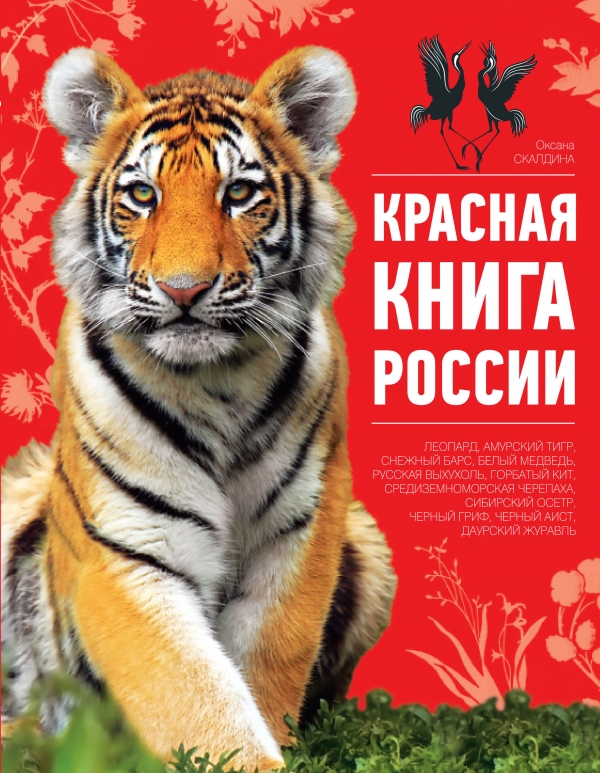 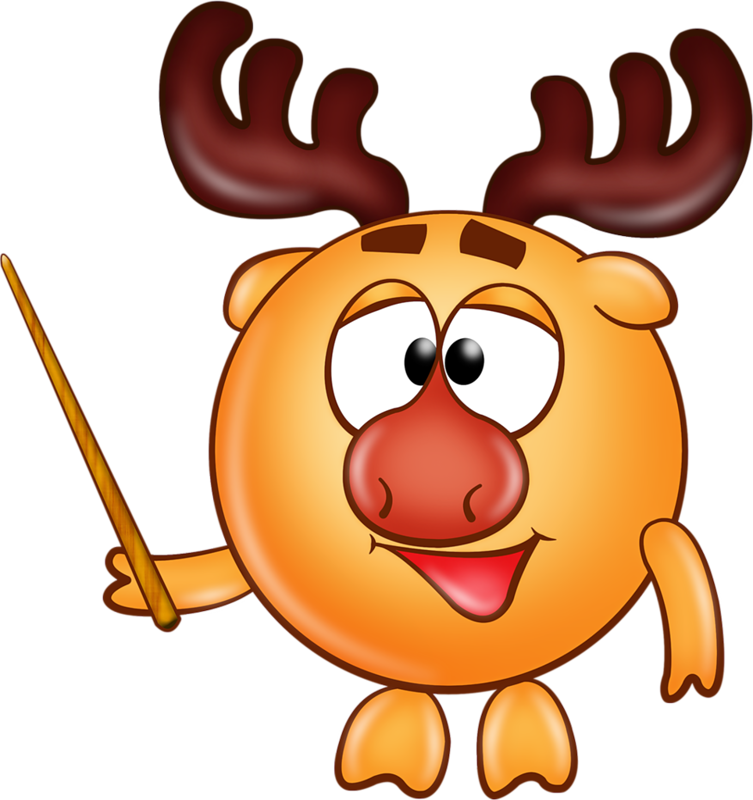 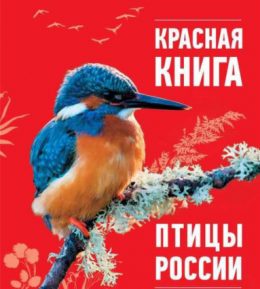 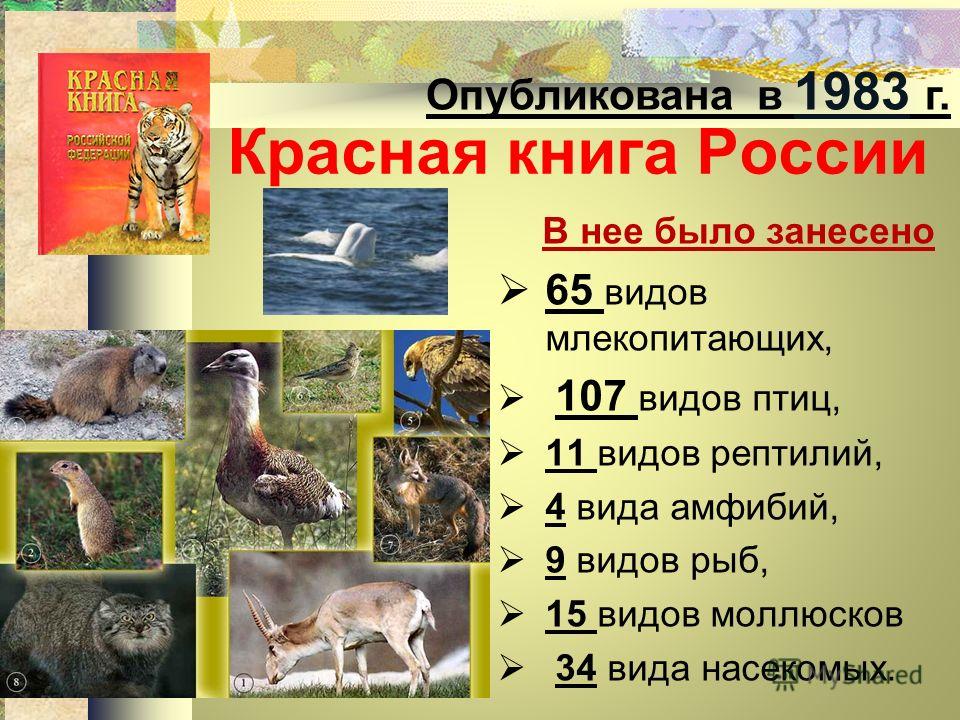 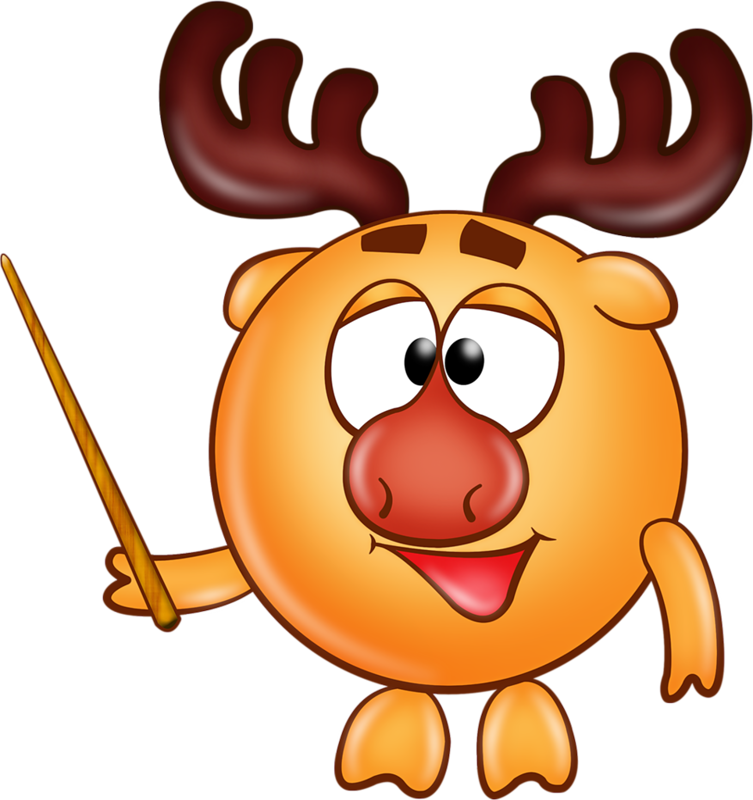 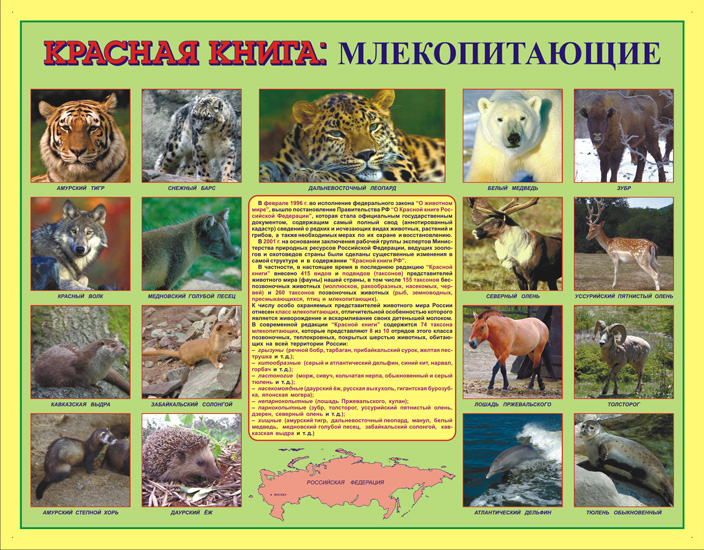 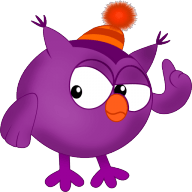 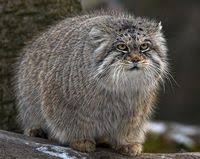 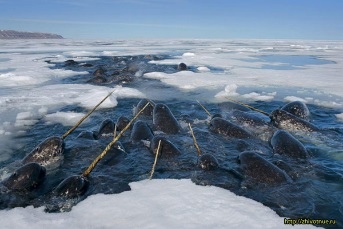 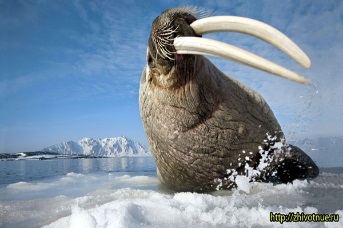 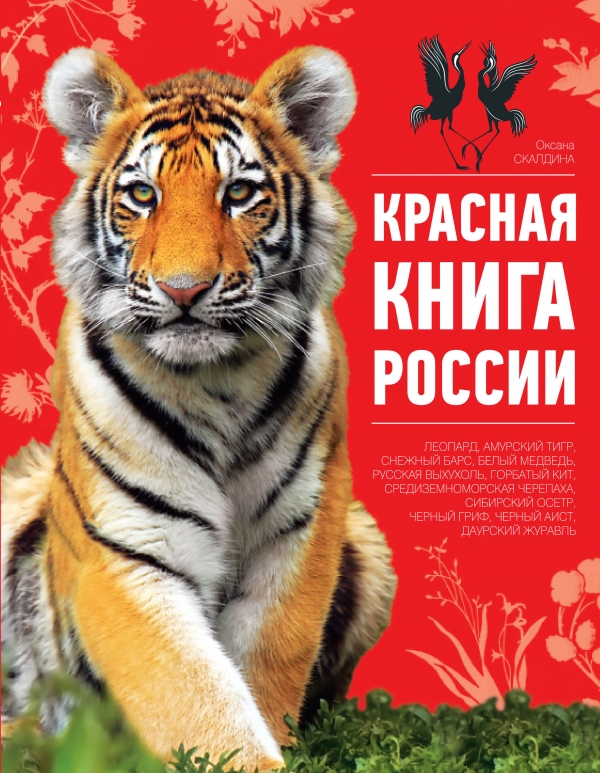 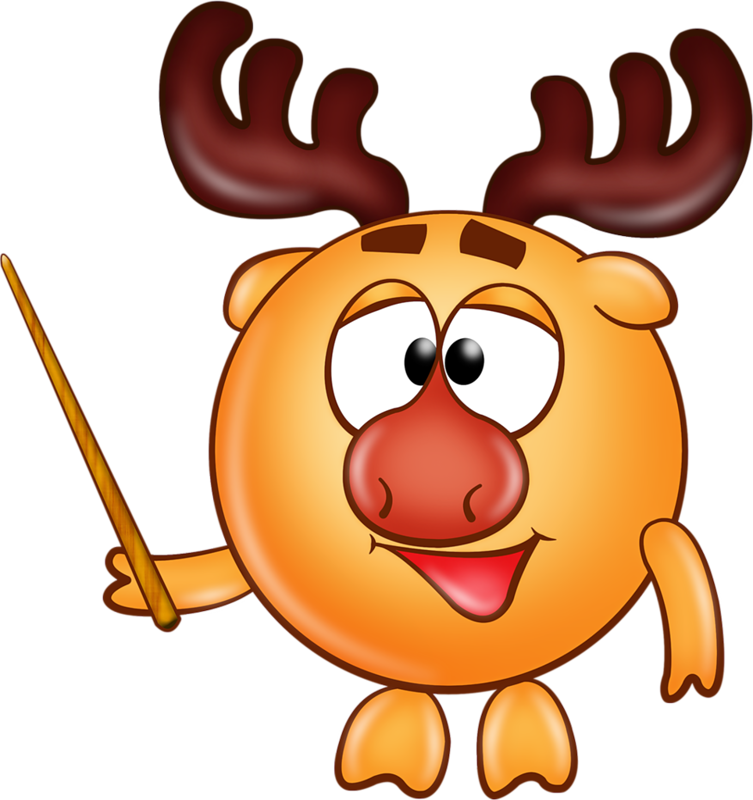 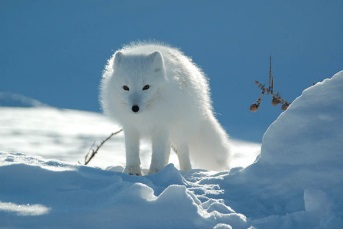 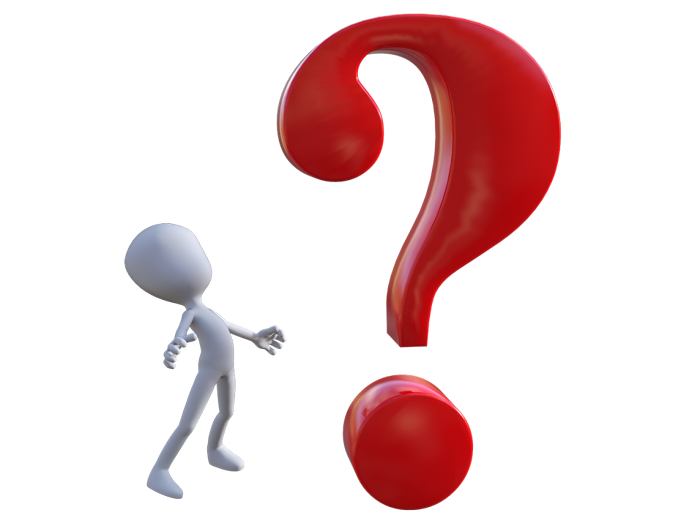 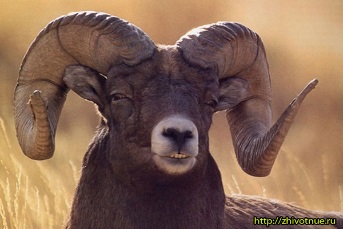 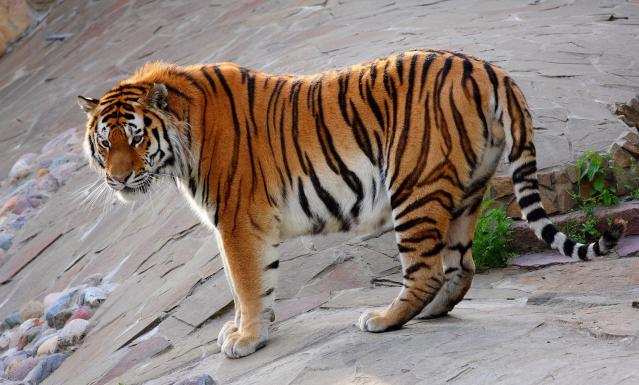 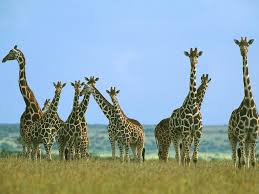 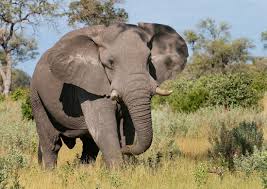 ПОРА ОТДОХНУТЬ
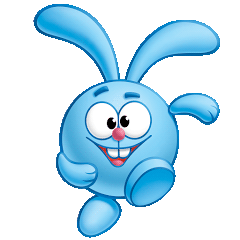 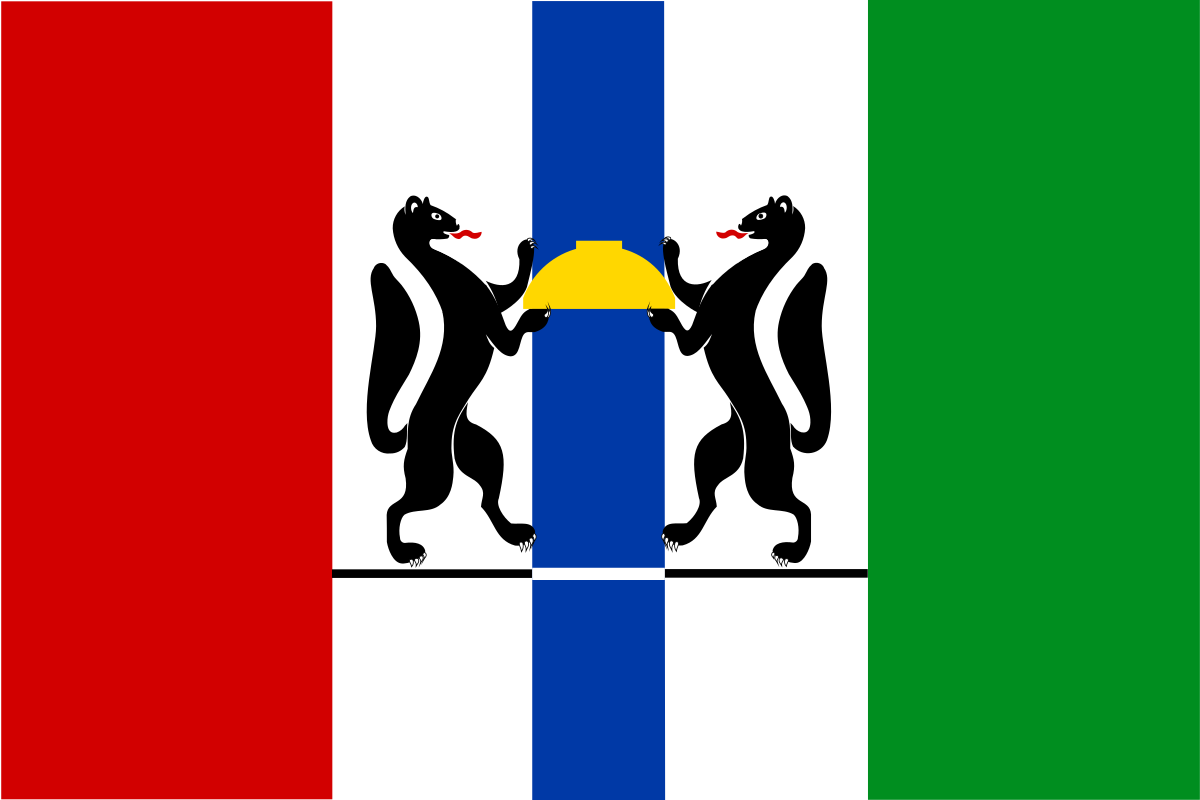 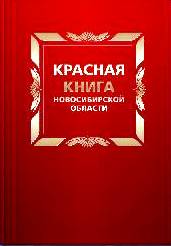 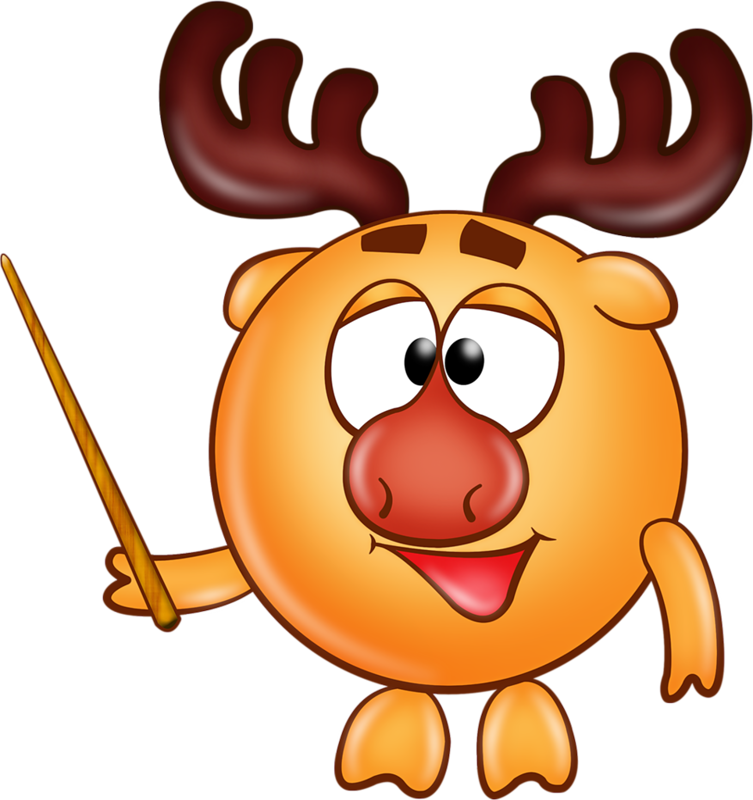 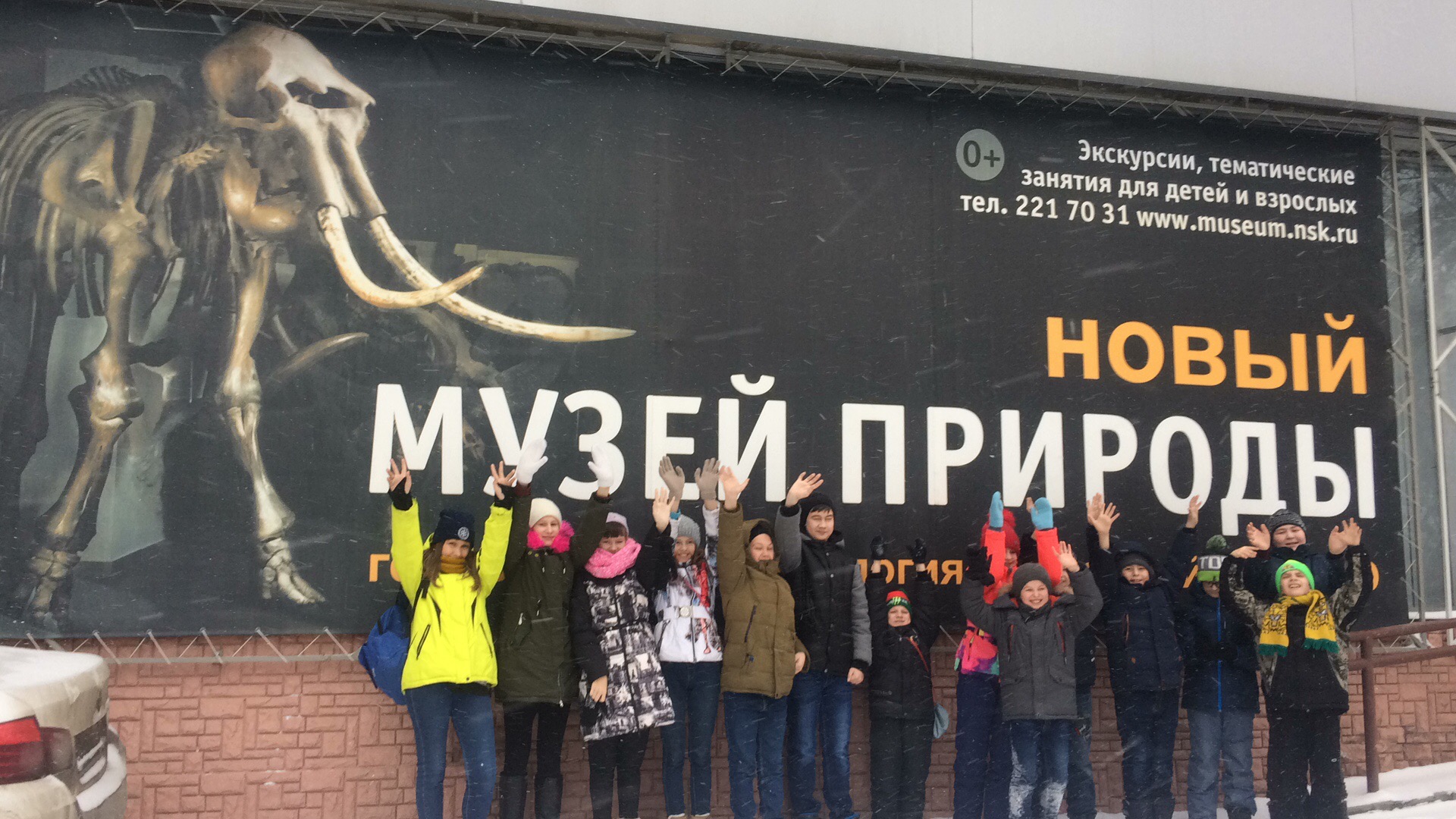 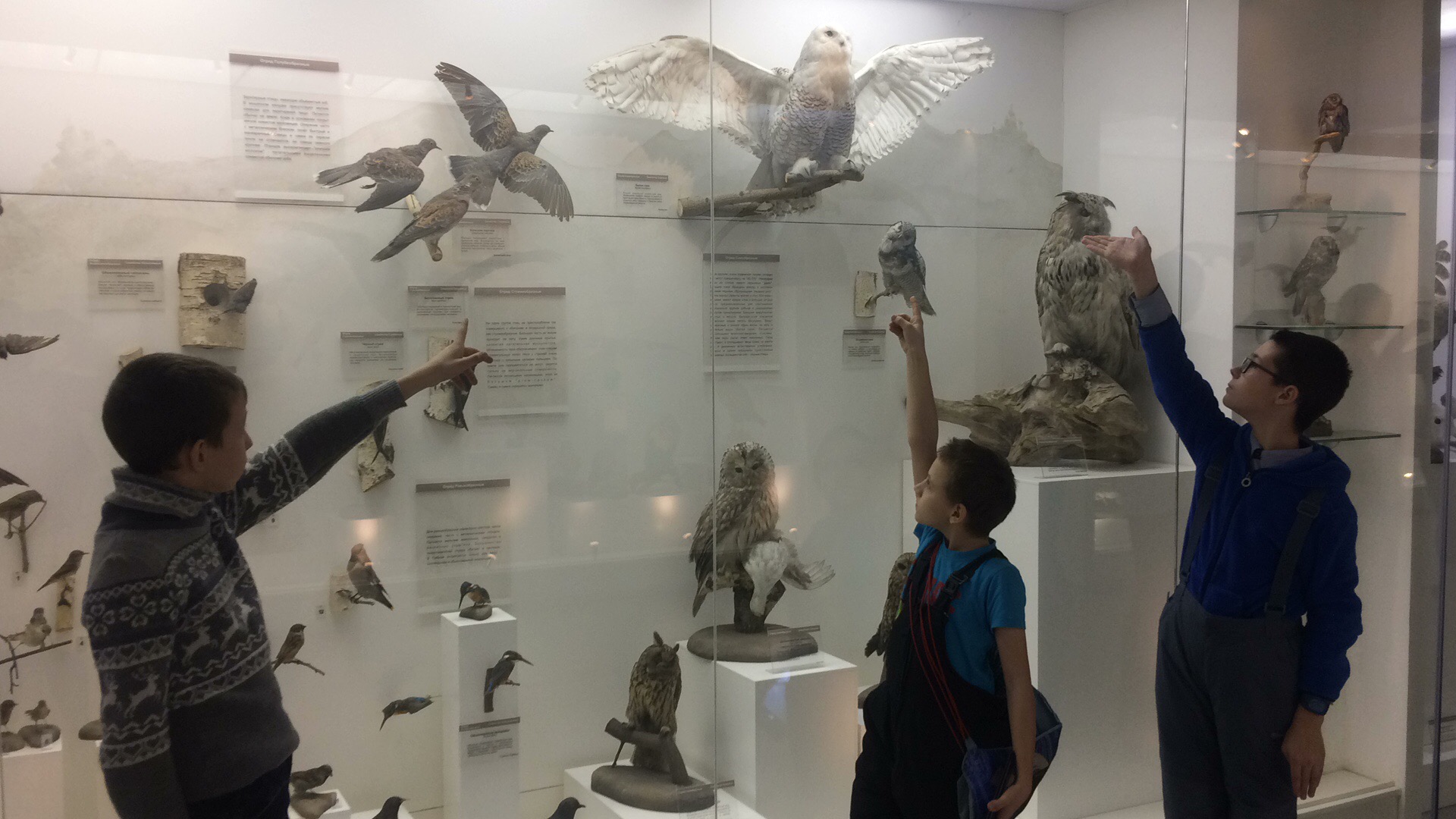 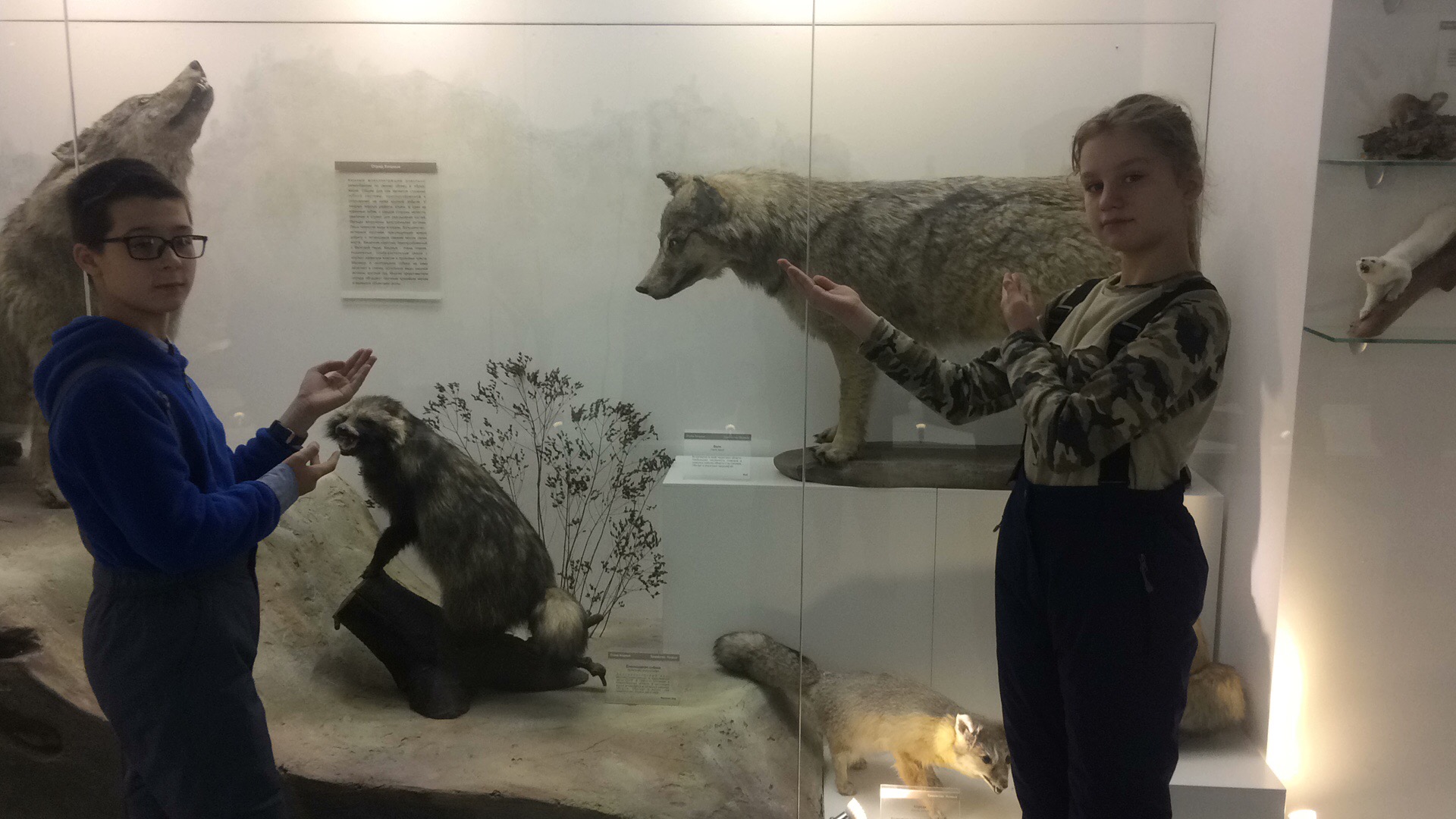 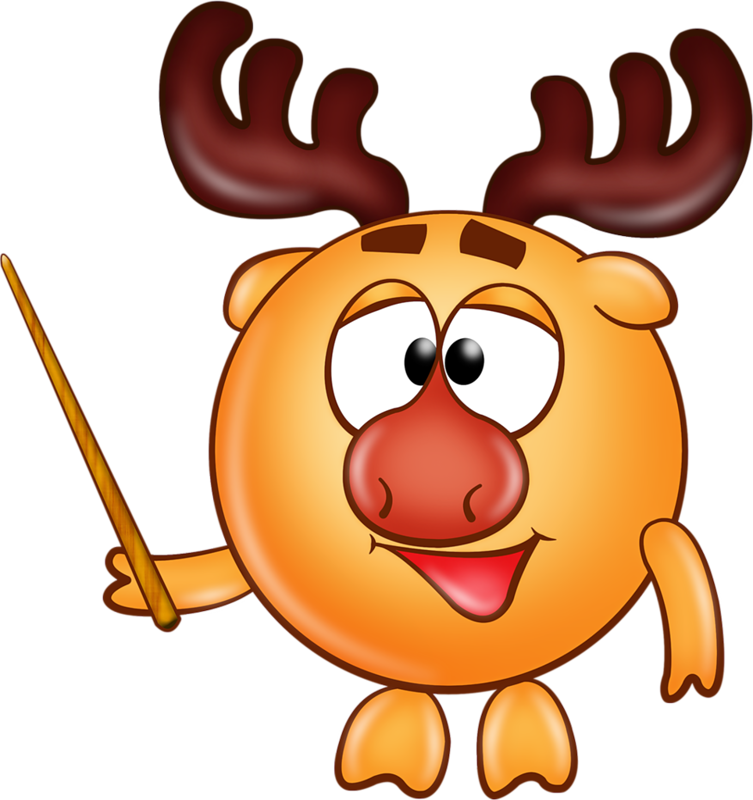 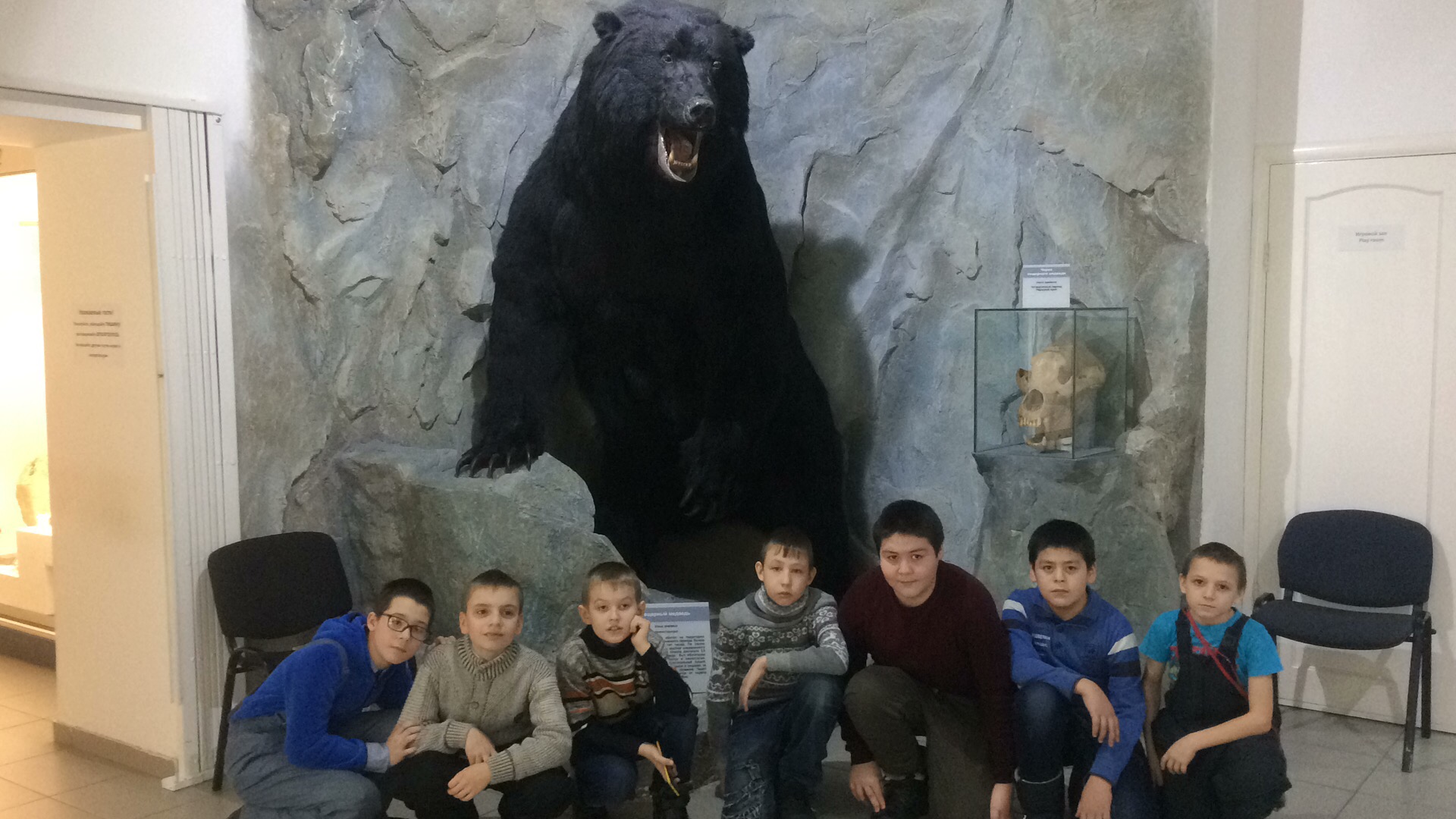 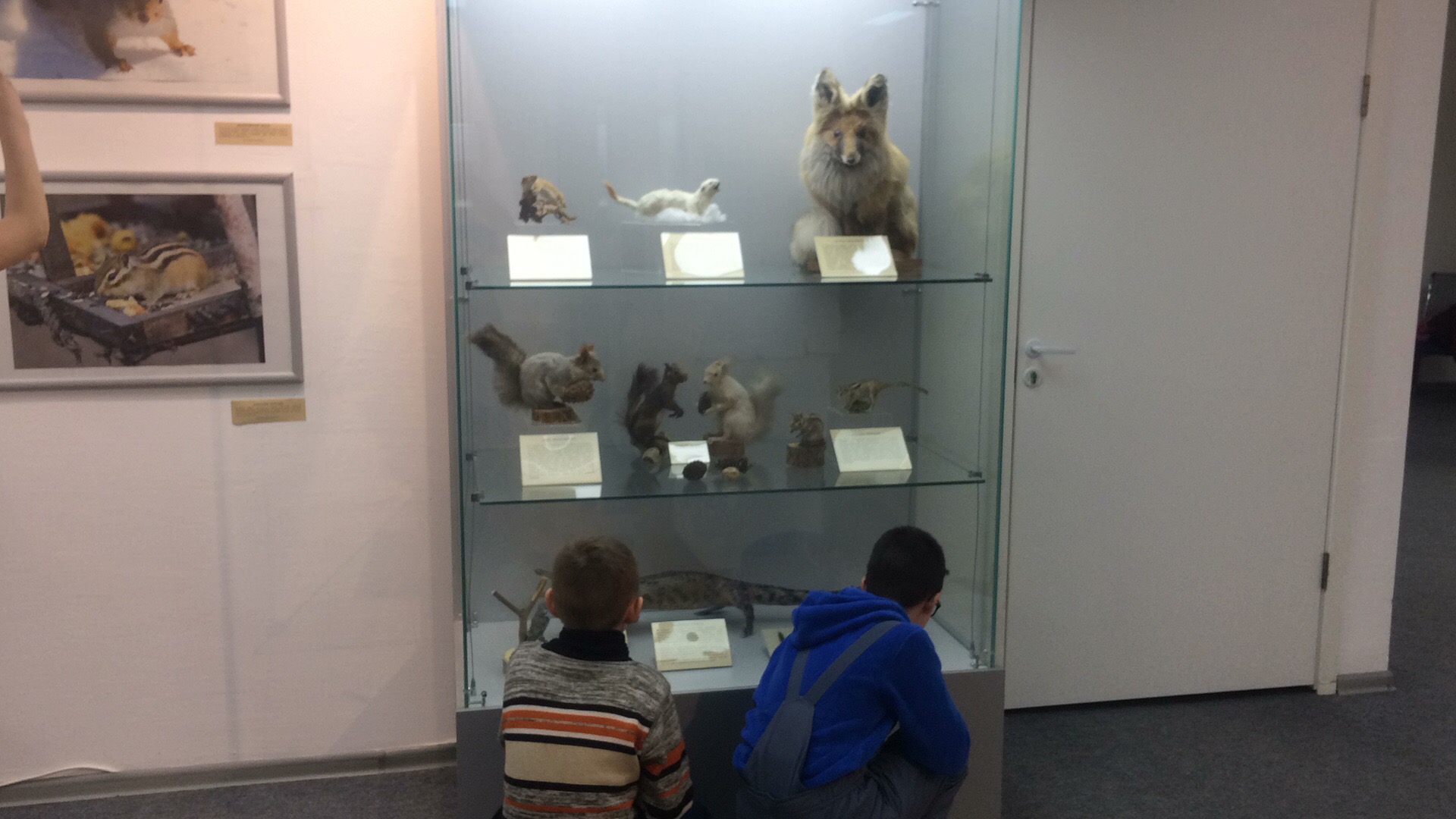 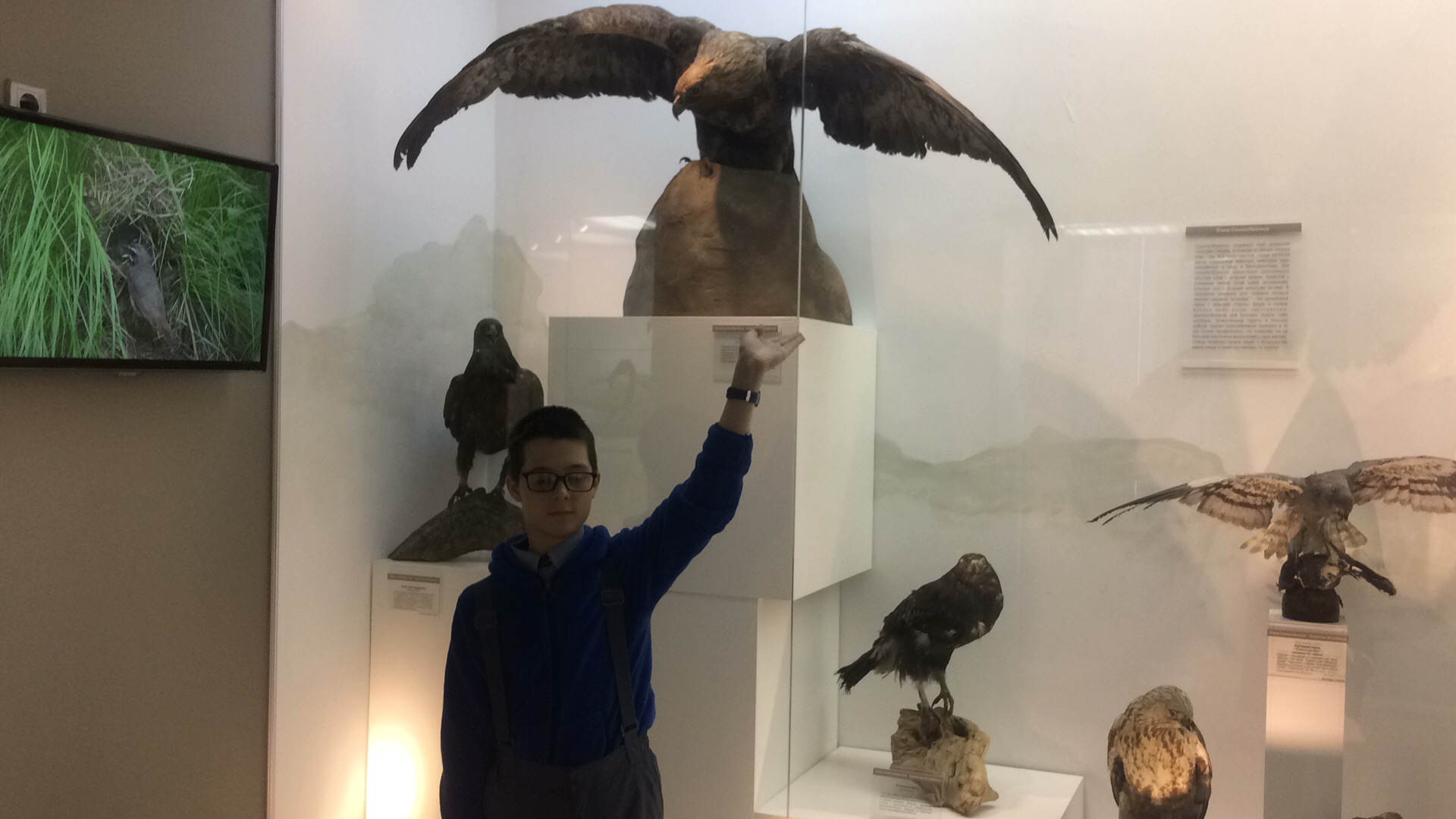 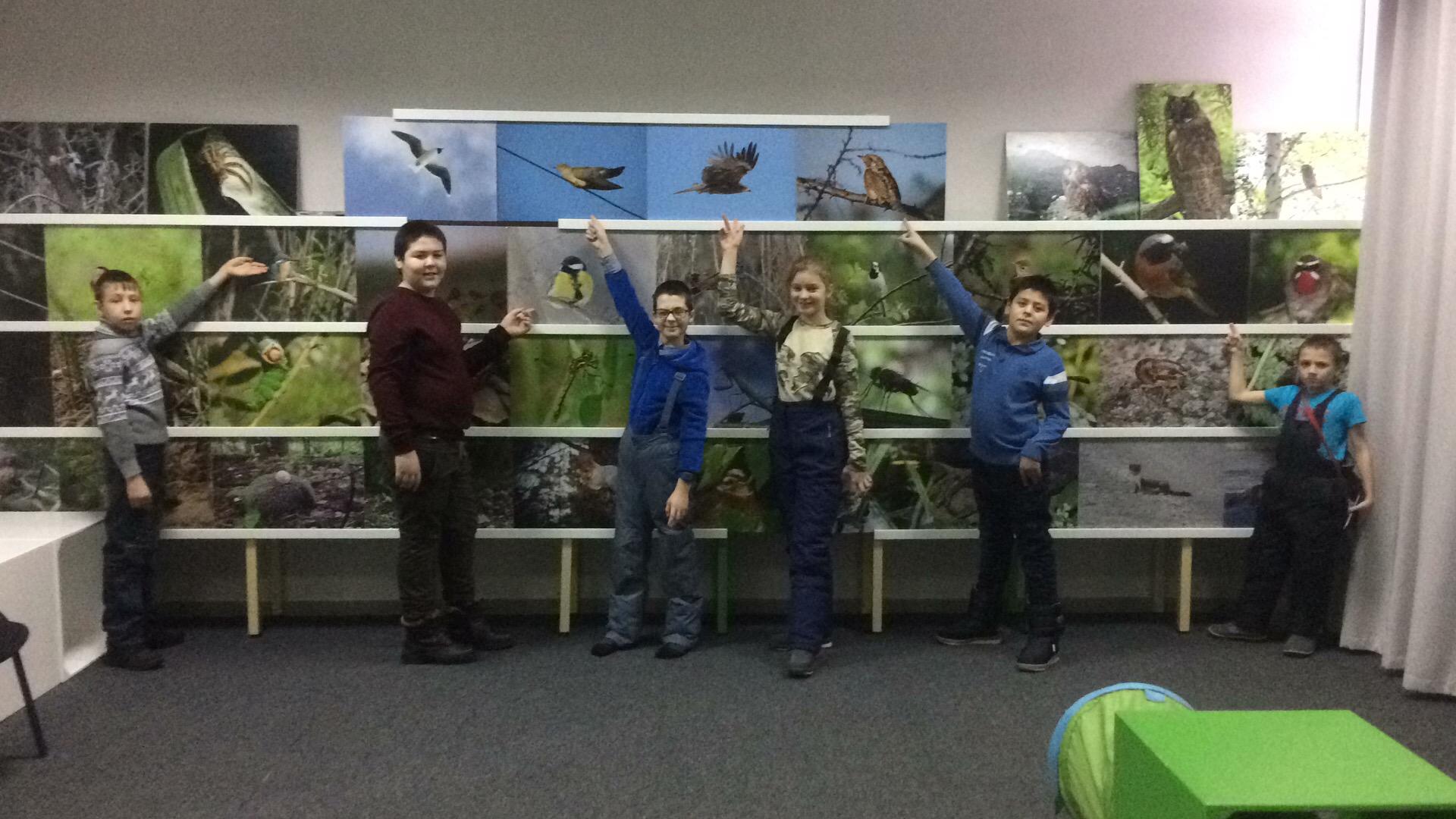 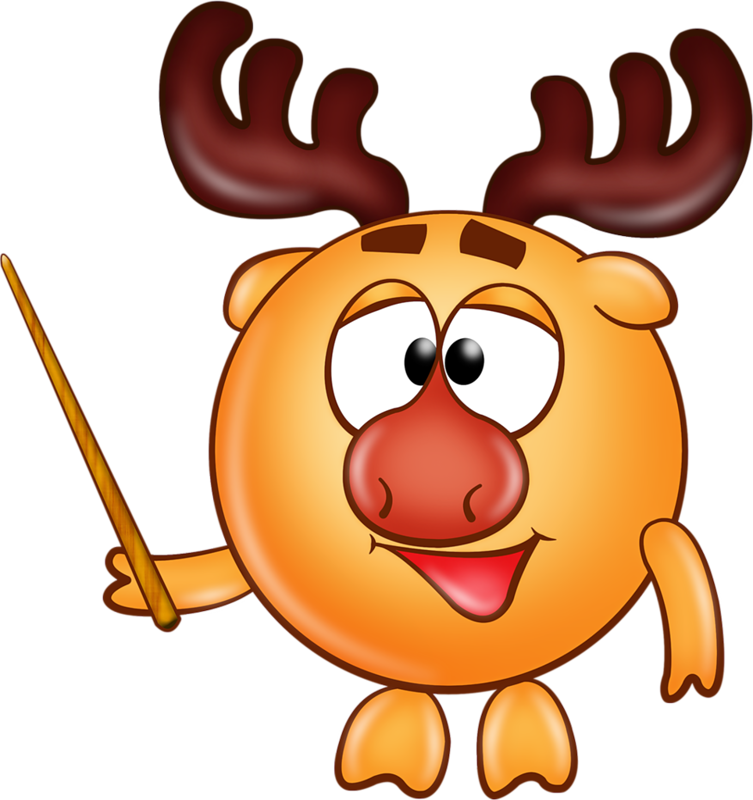 Игра «Исключи лишнее»
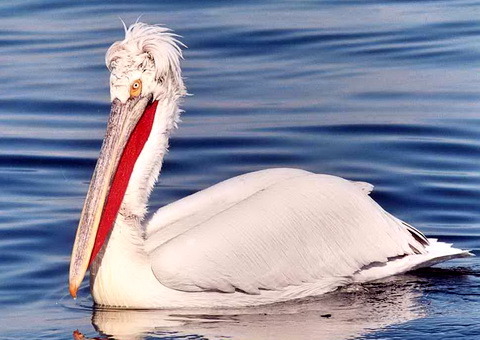 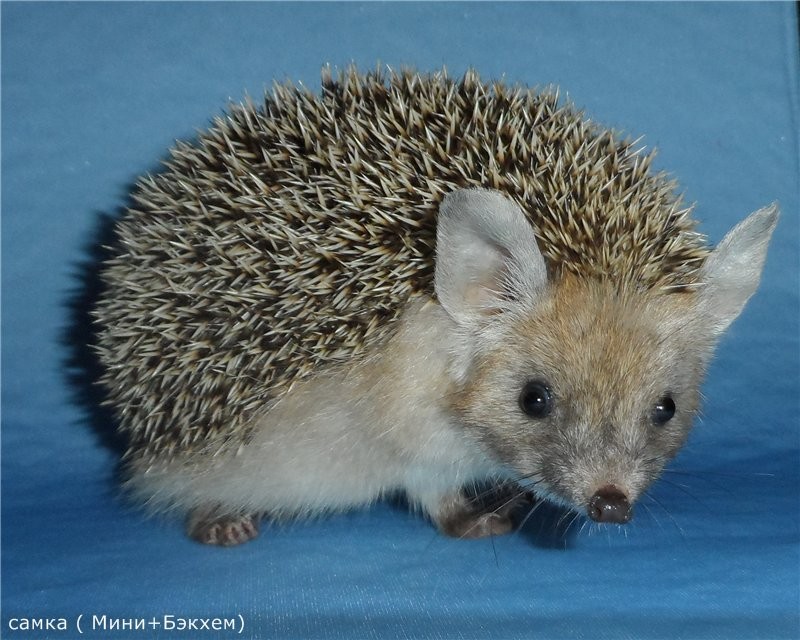 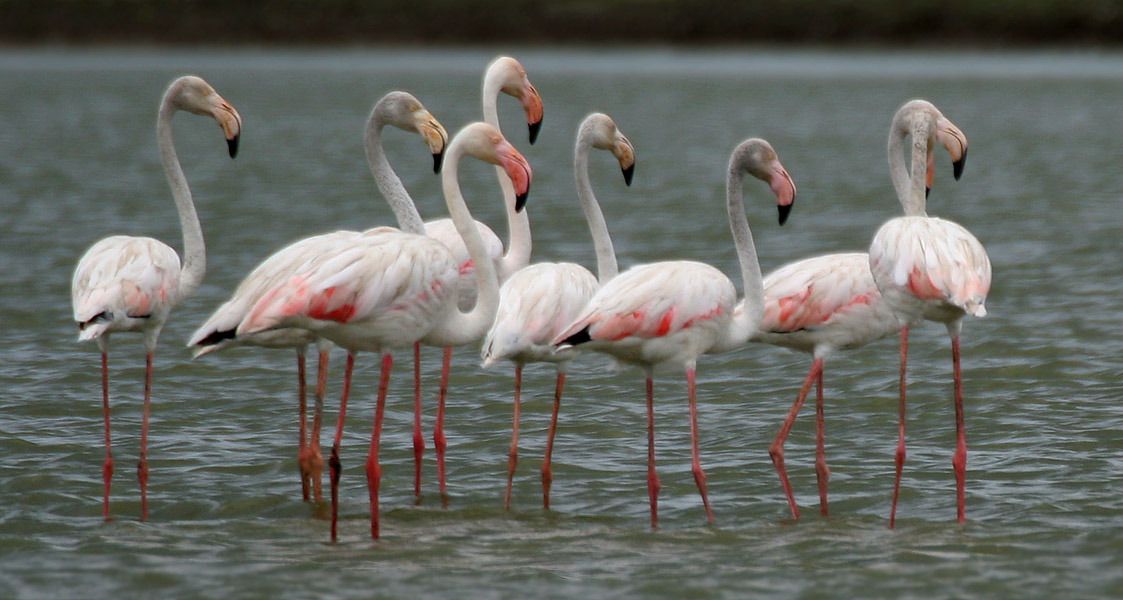 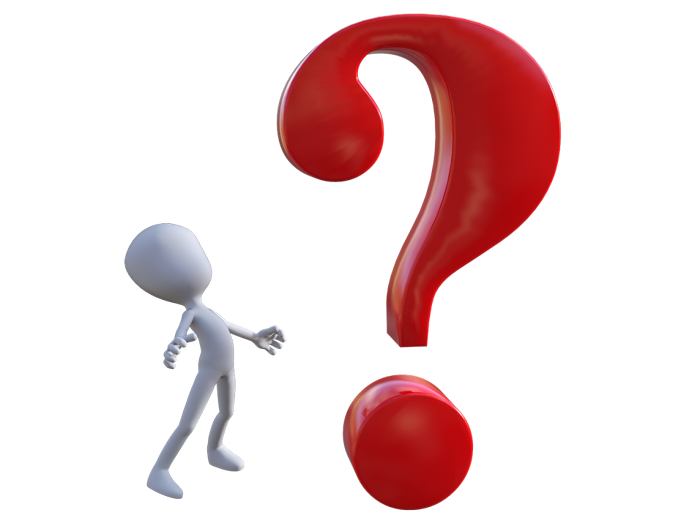 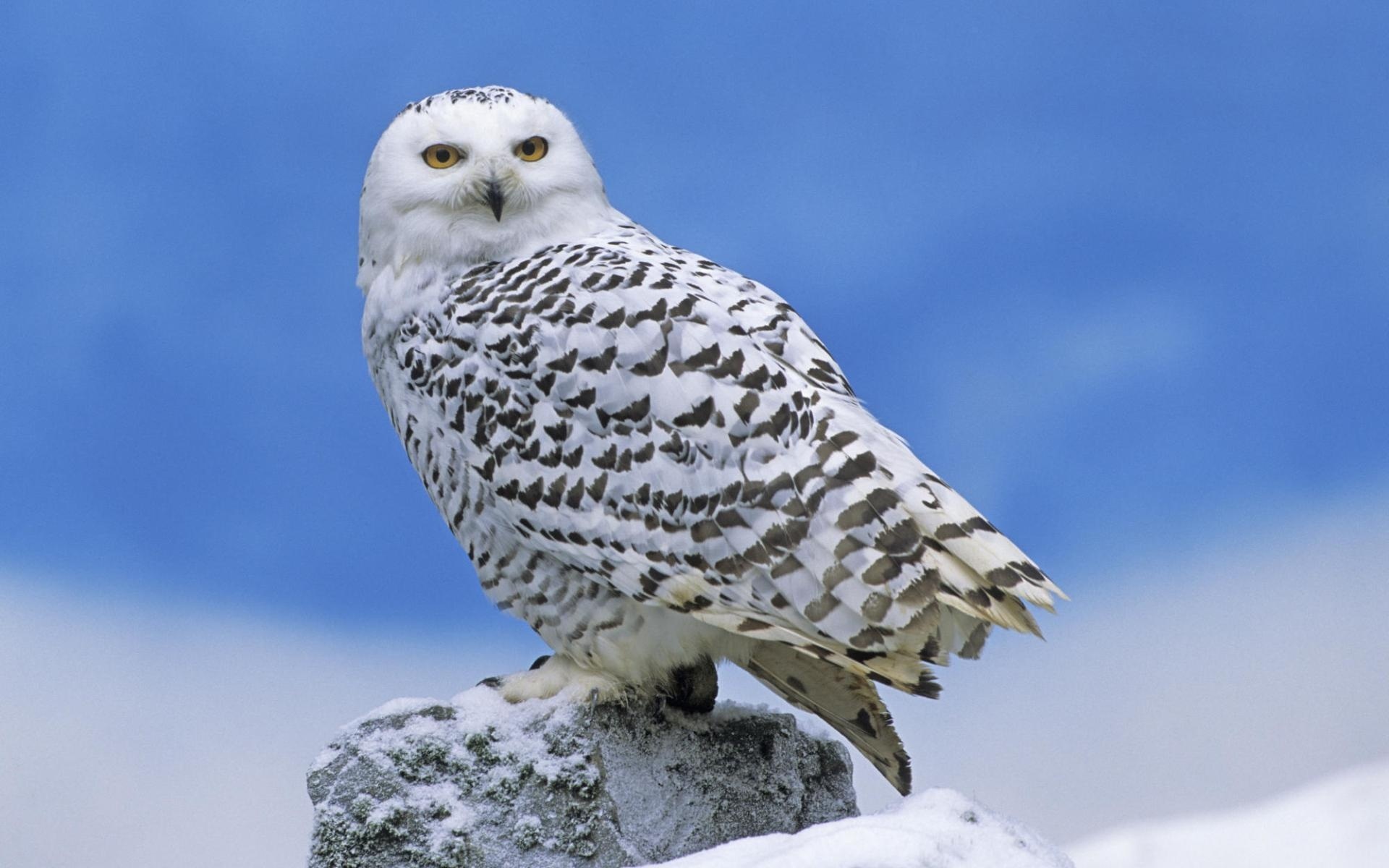 Игра «Исключи лишнее»
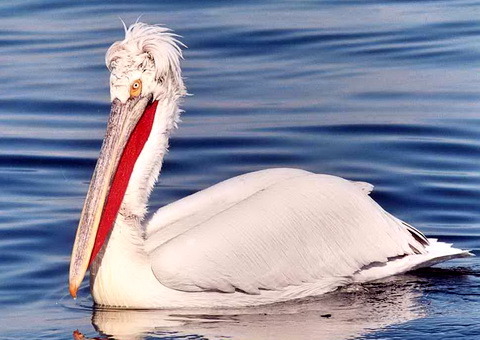 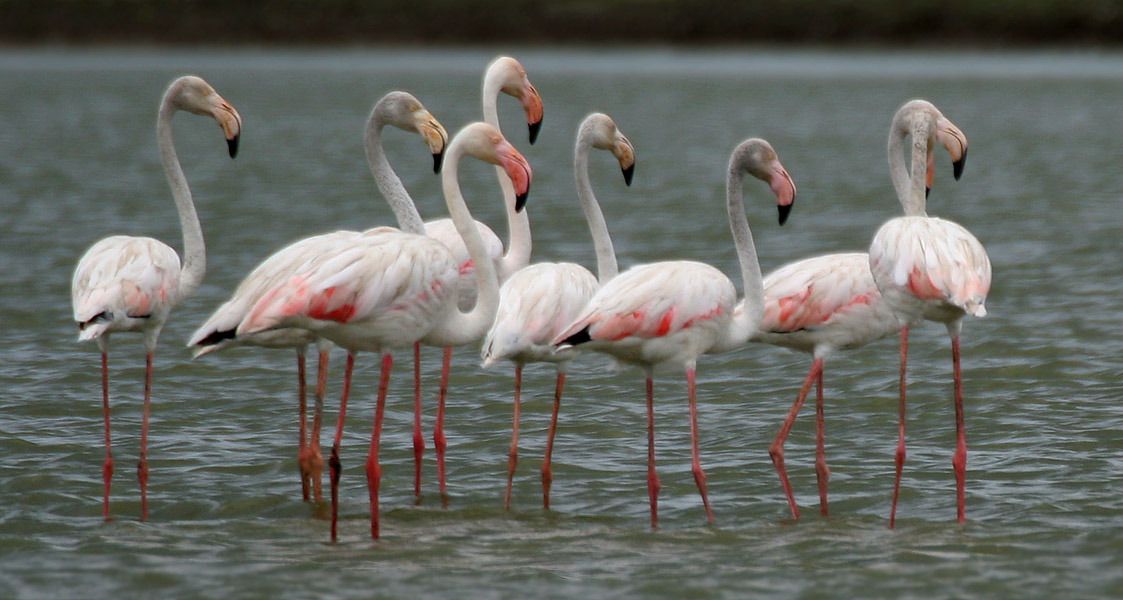 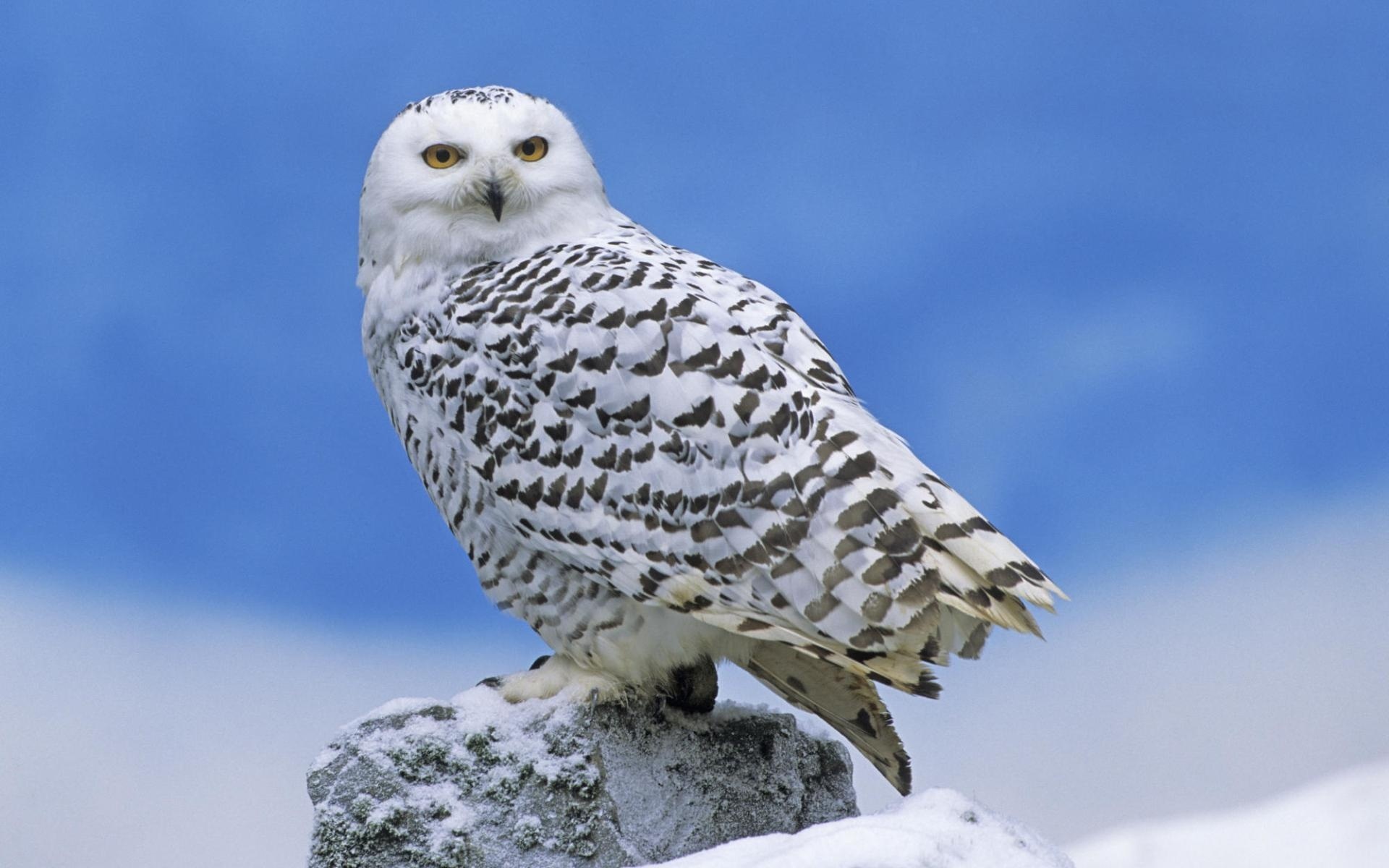 Игра «Исключи лишнее»
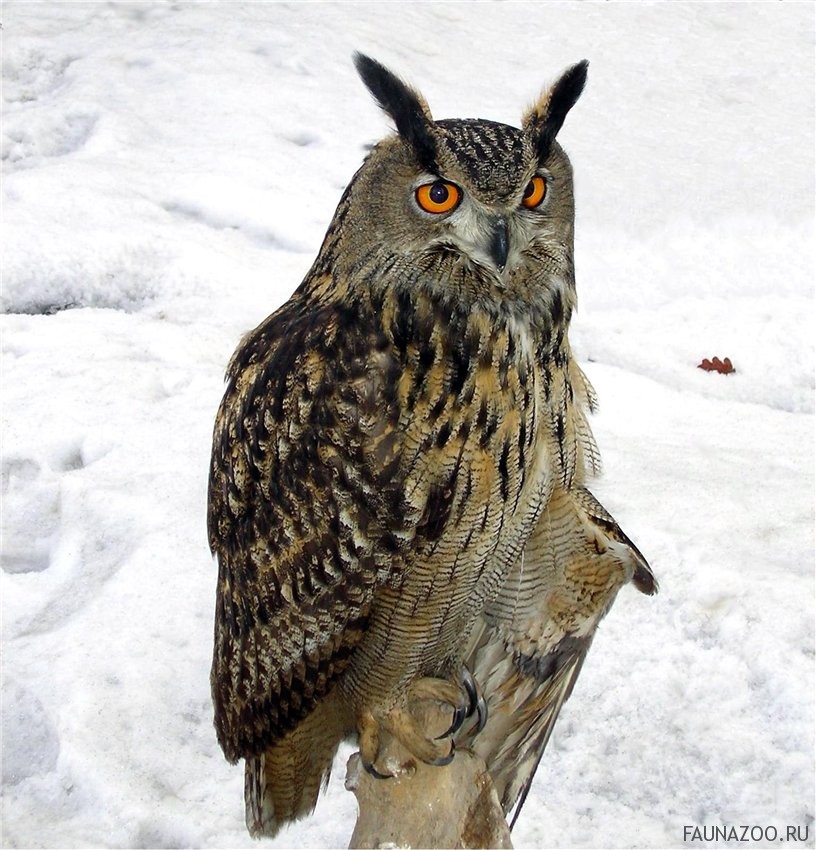 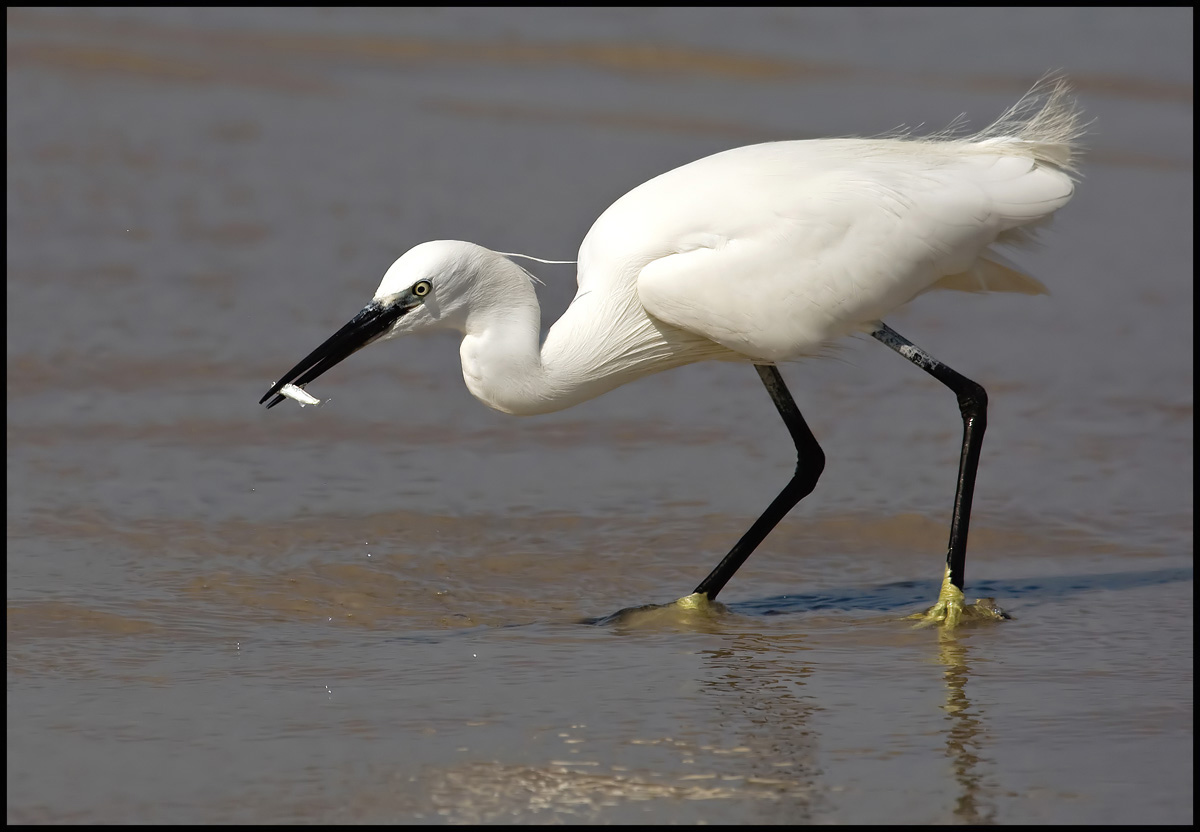 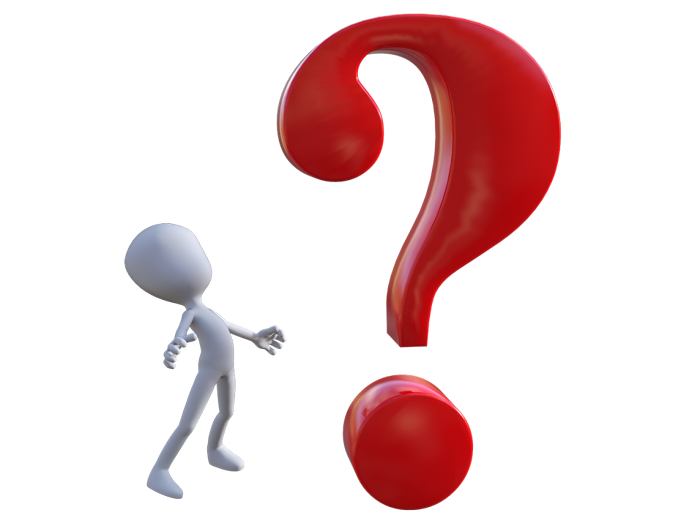 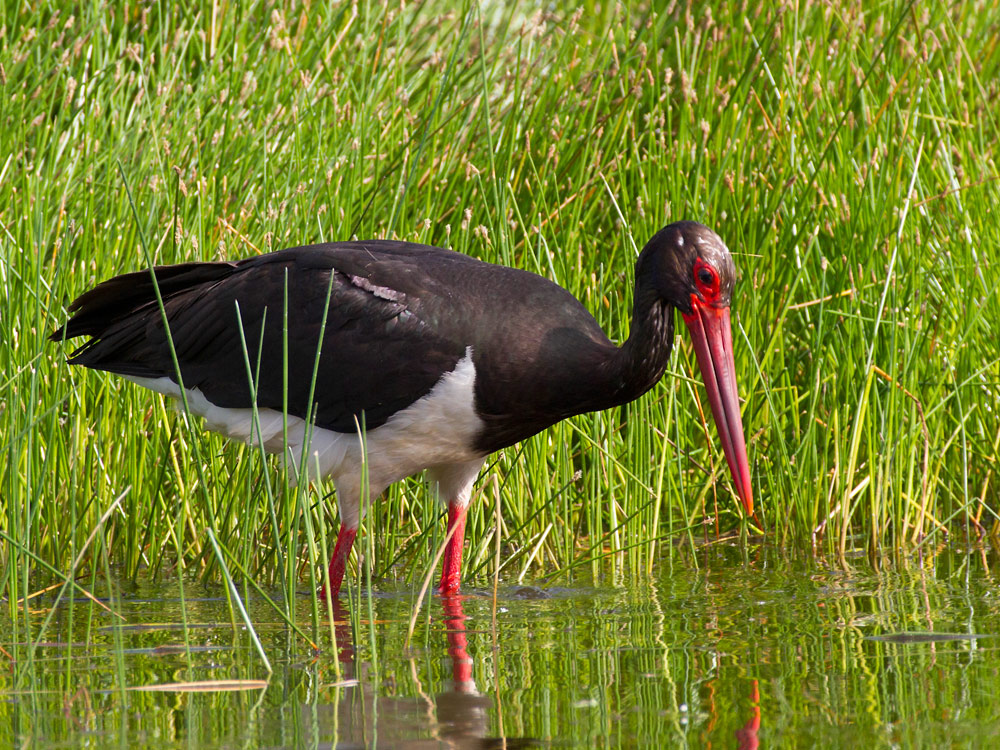 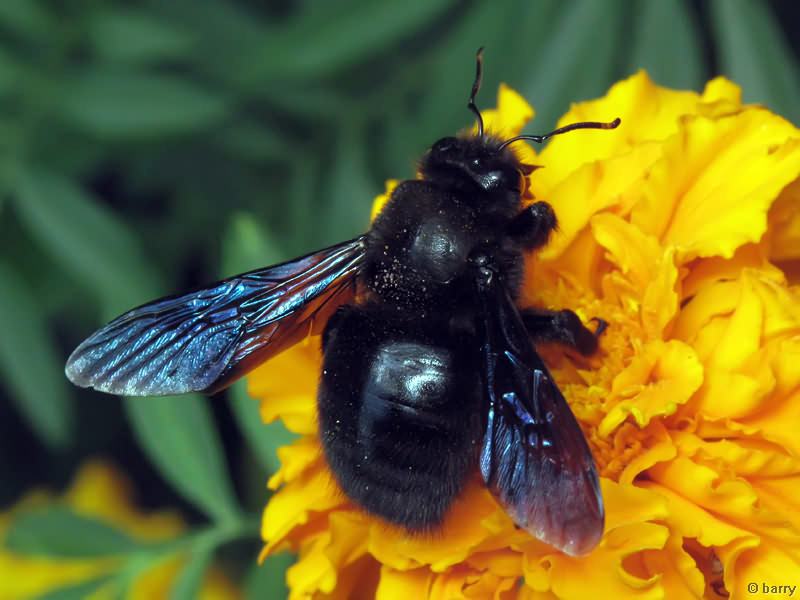 Игра «Исключи лишнее»
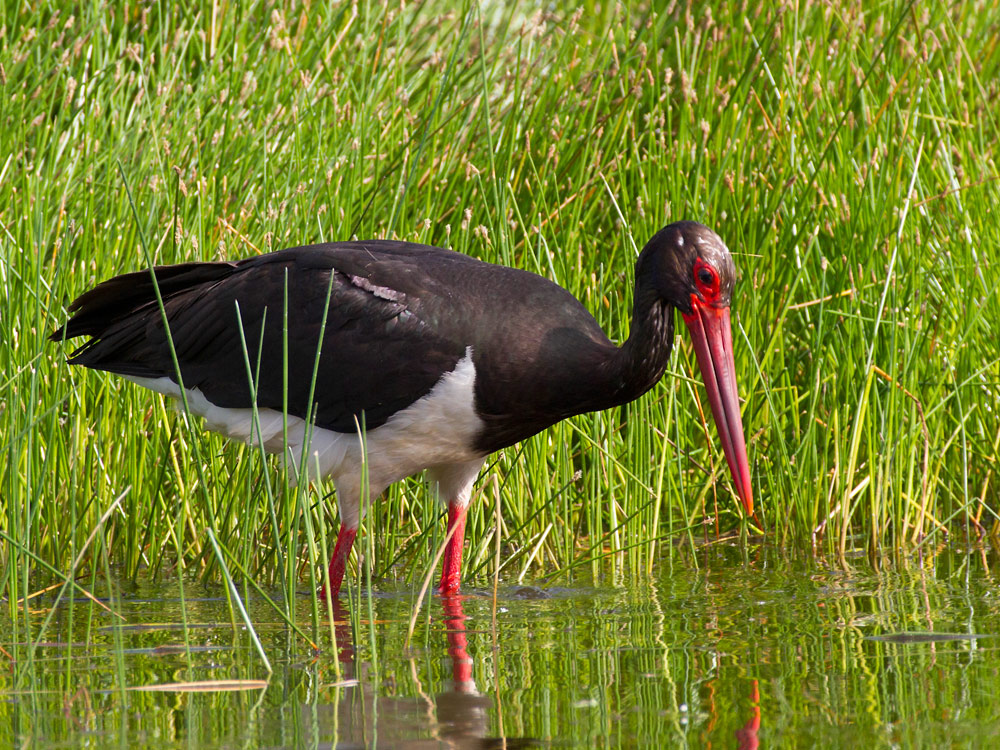 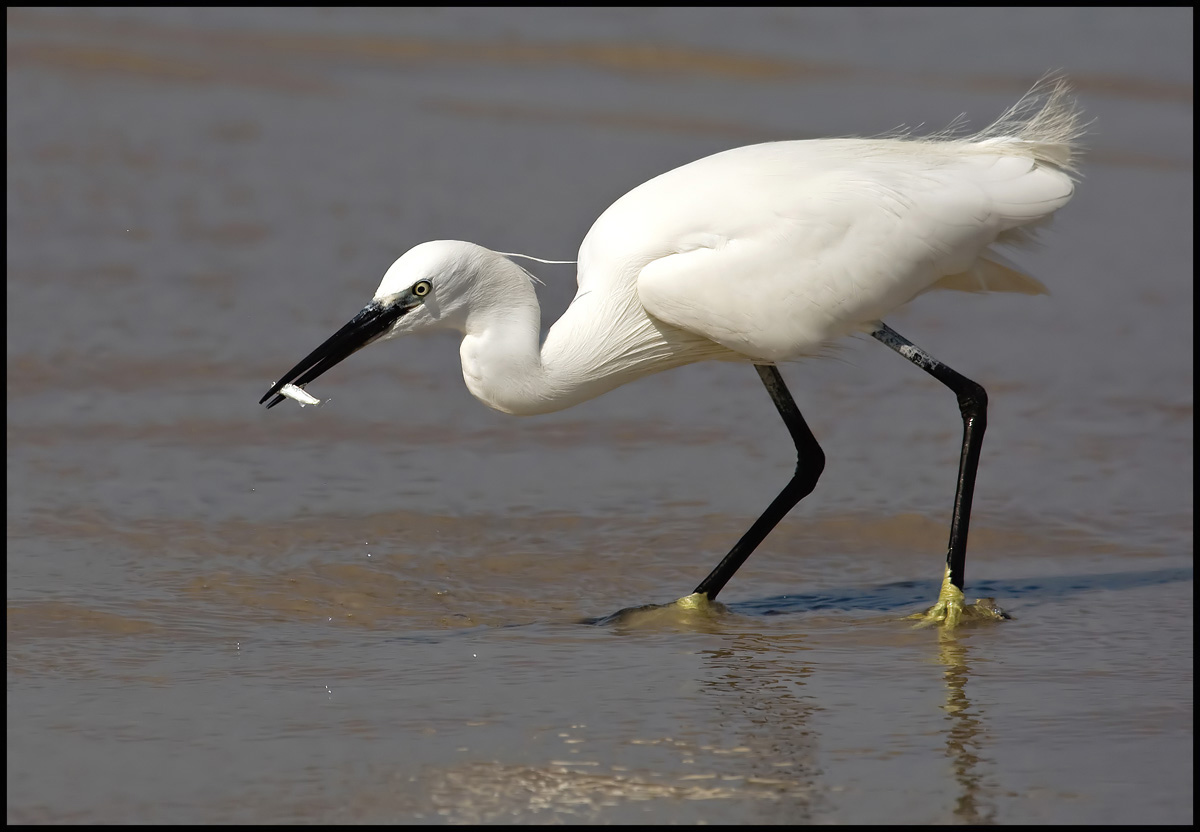 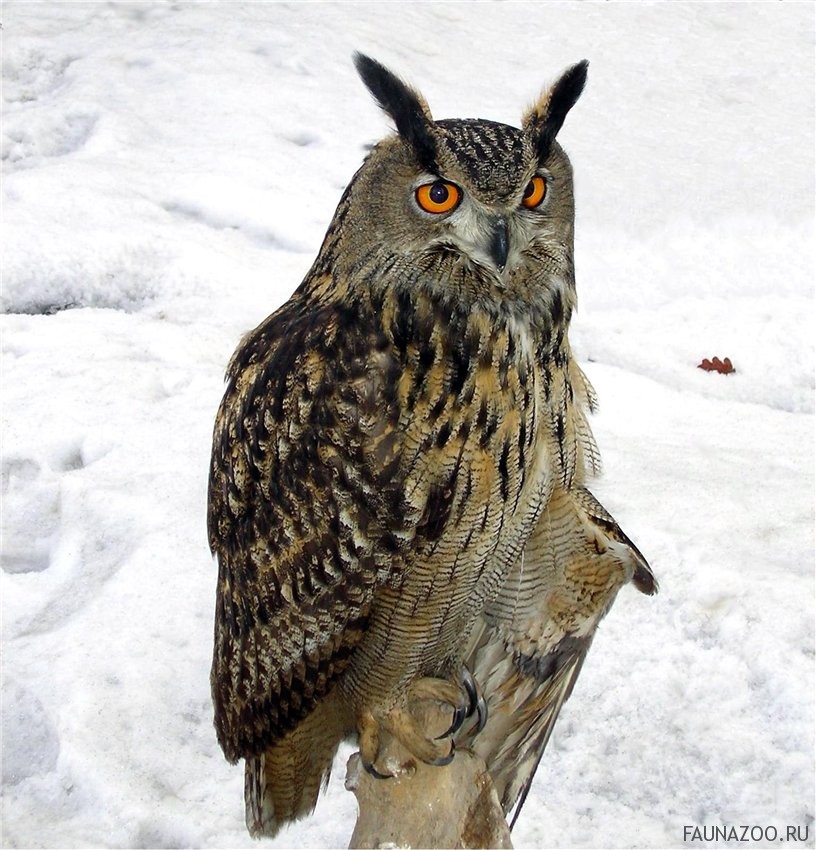 Игра «Исключи лишнее»
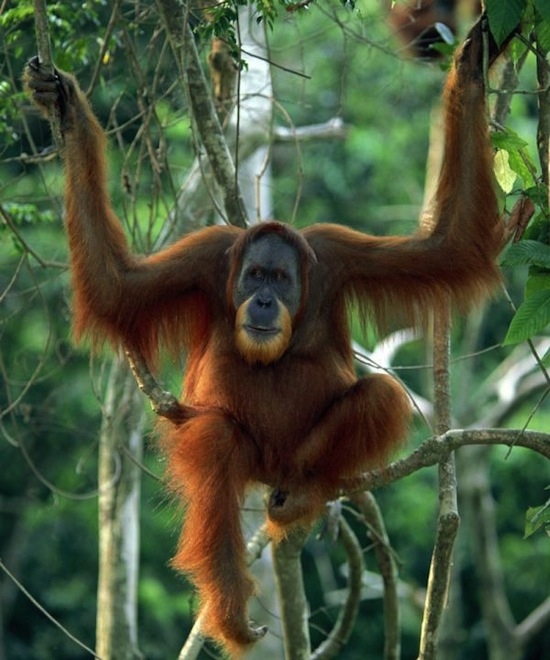 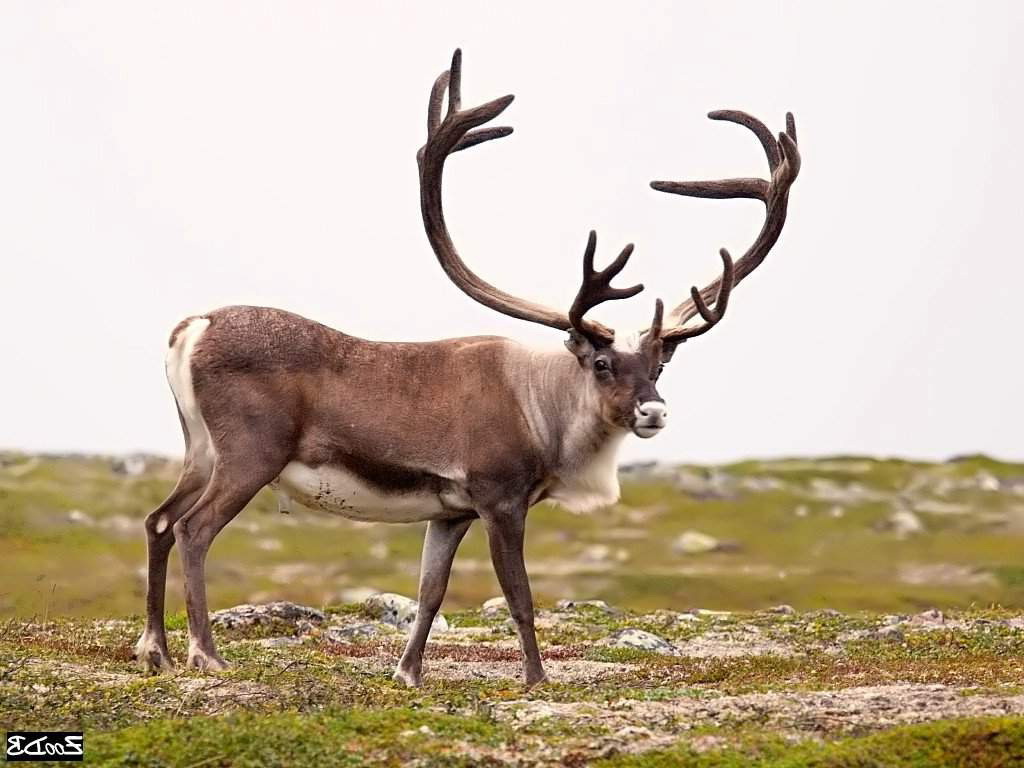 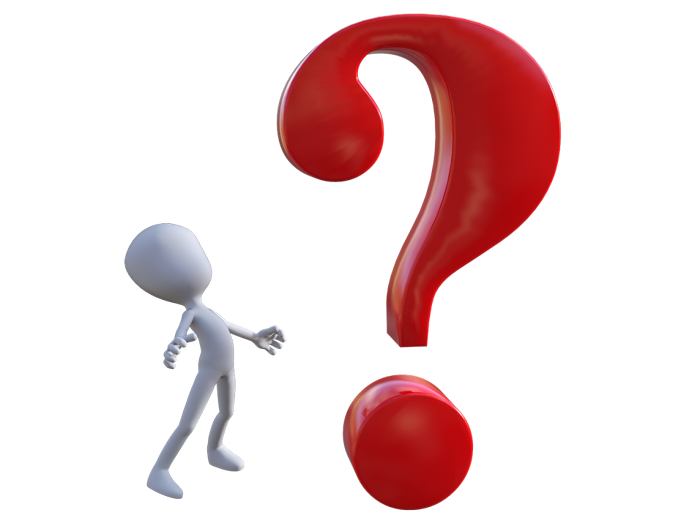 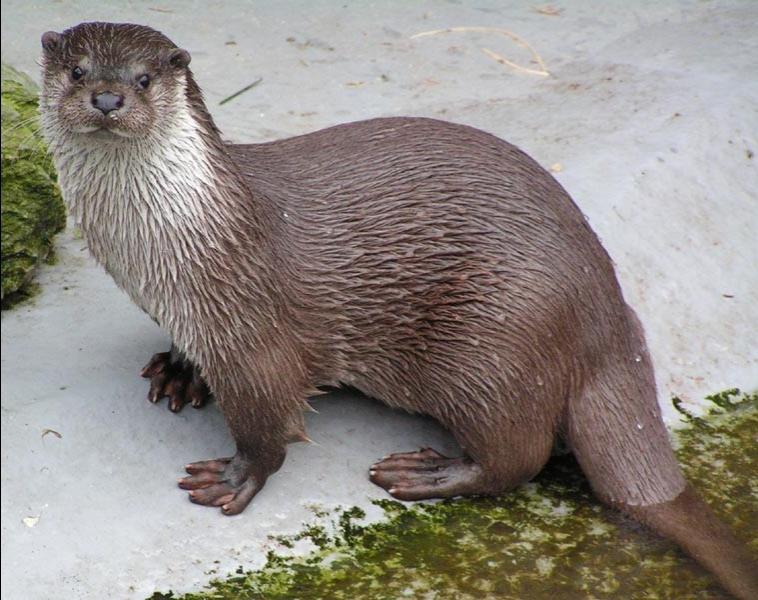 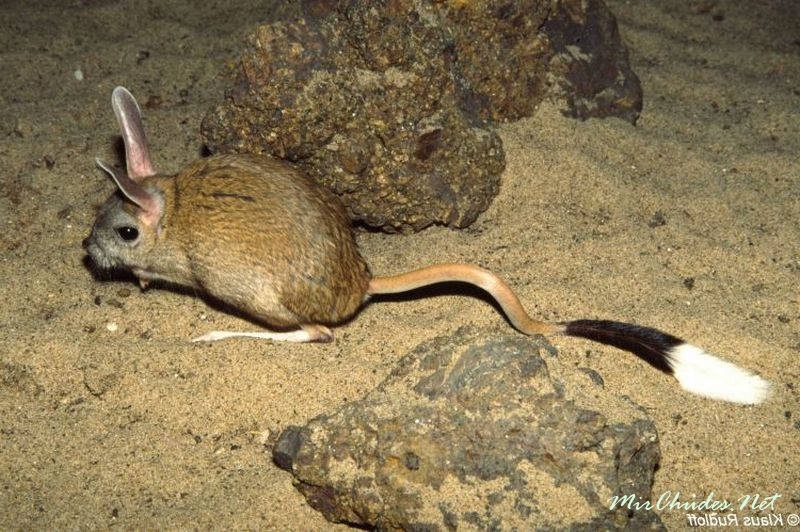 Игра «Исключи лишнее»
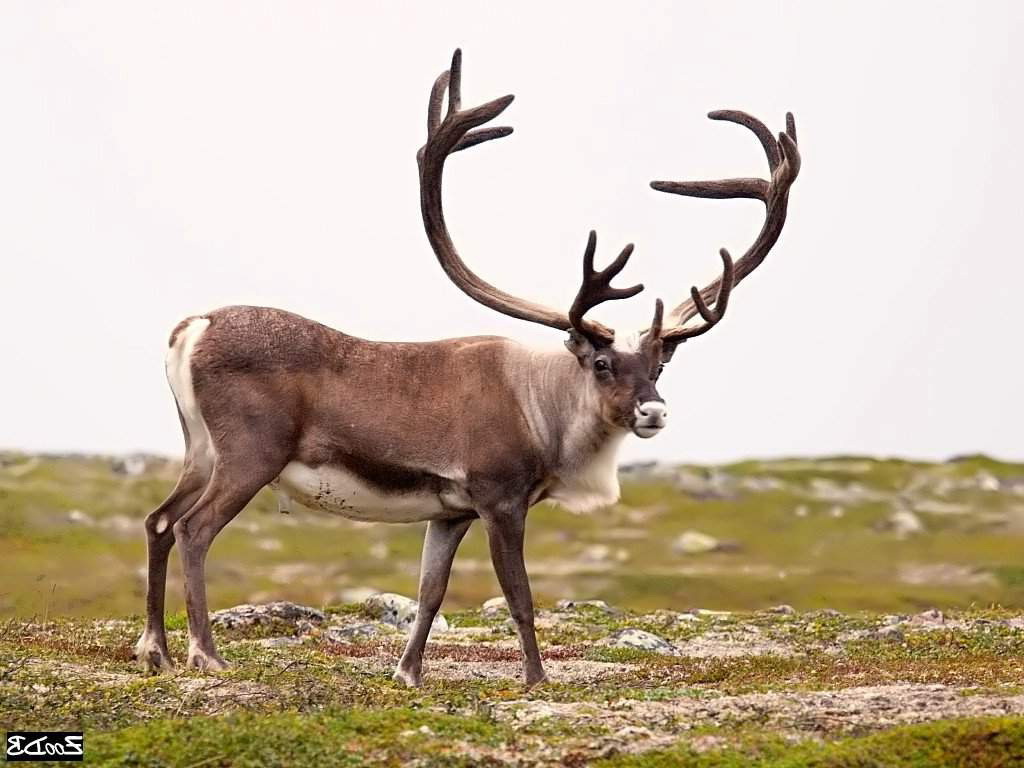 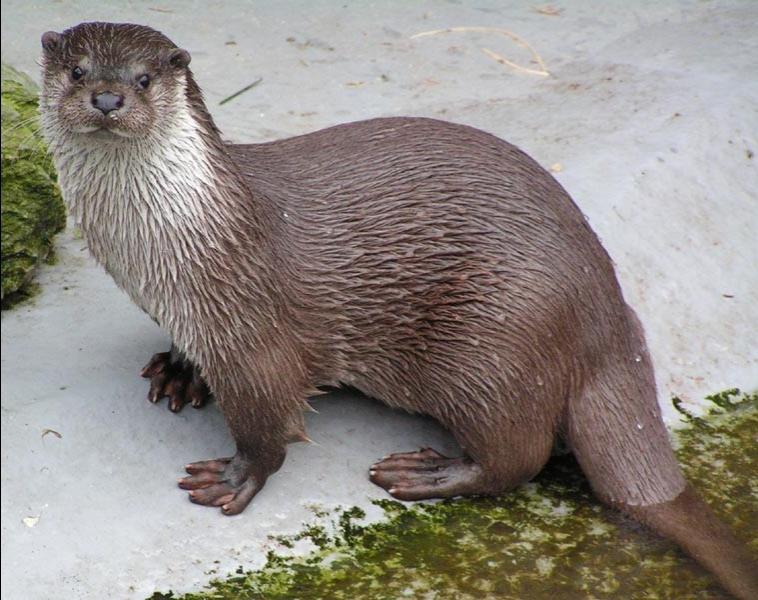 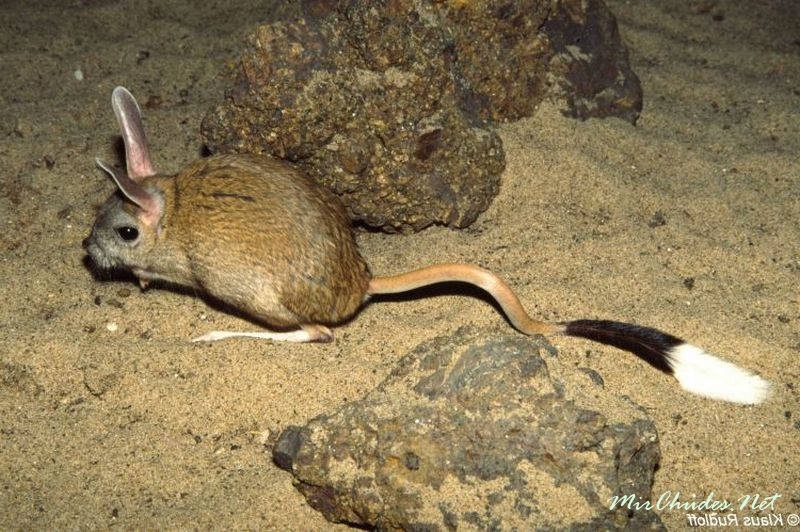 Игра «Исключи лишнее»
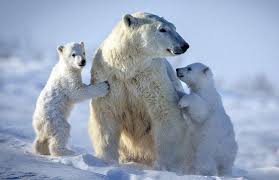 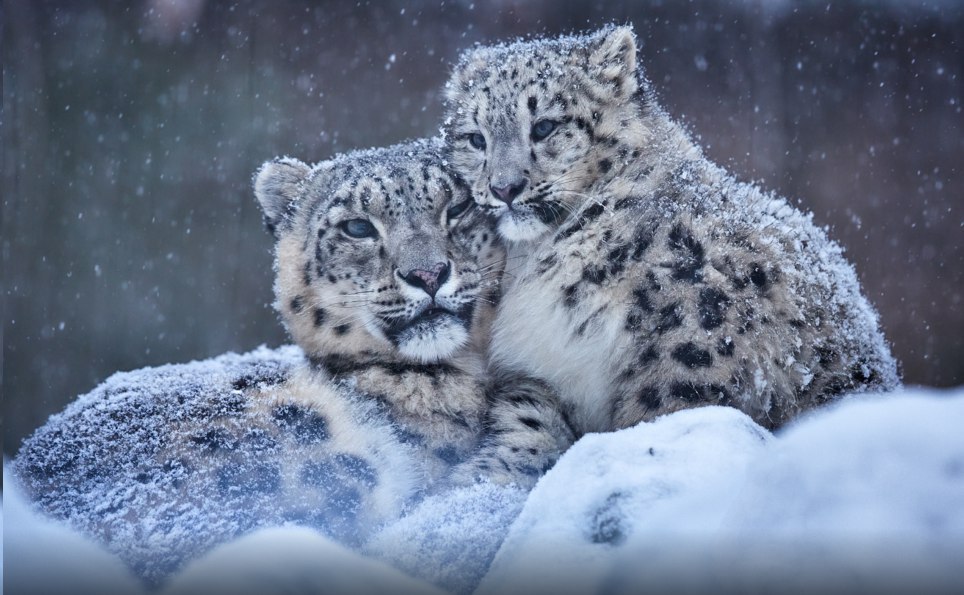 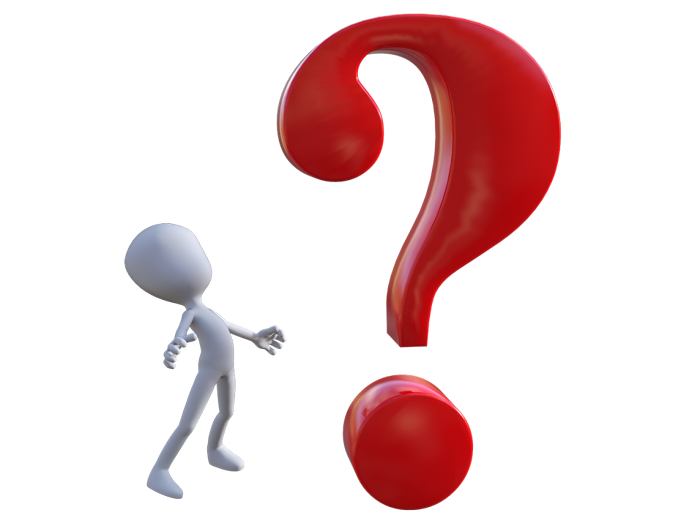 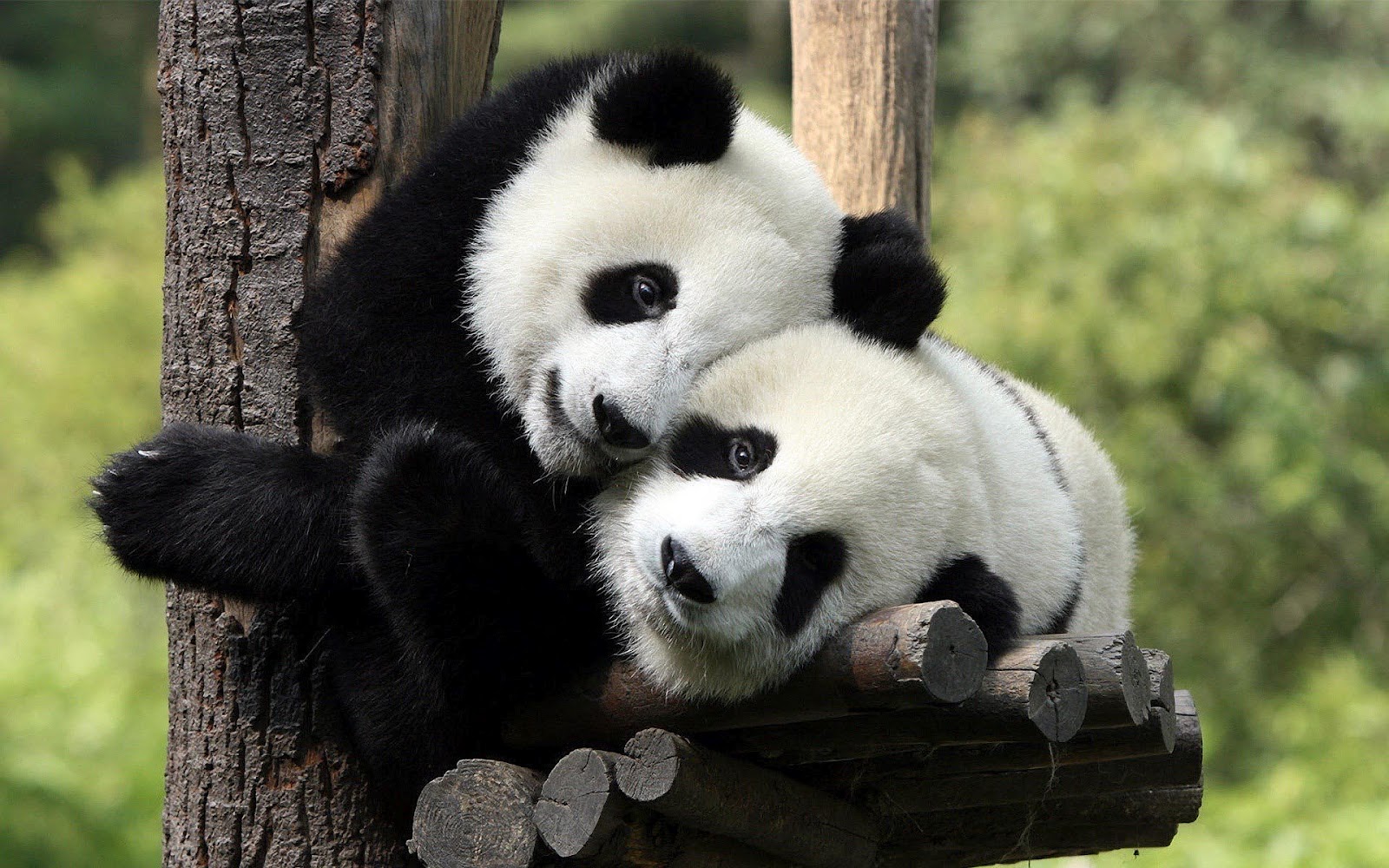 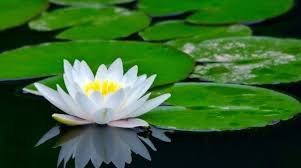 Игра «Исключи лишнее»
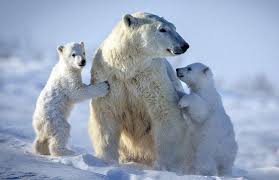 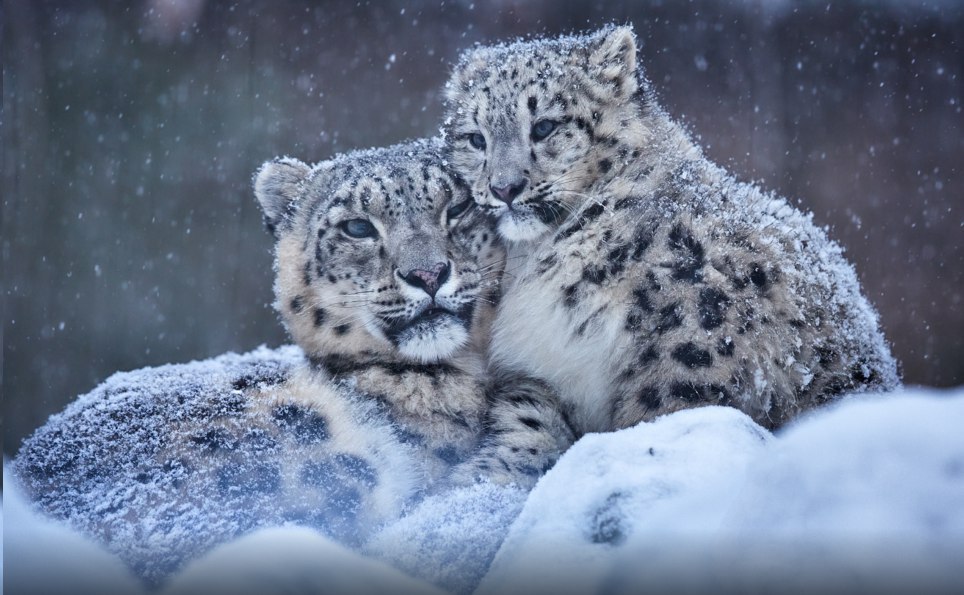 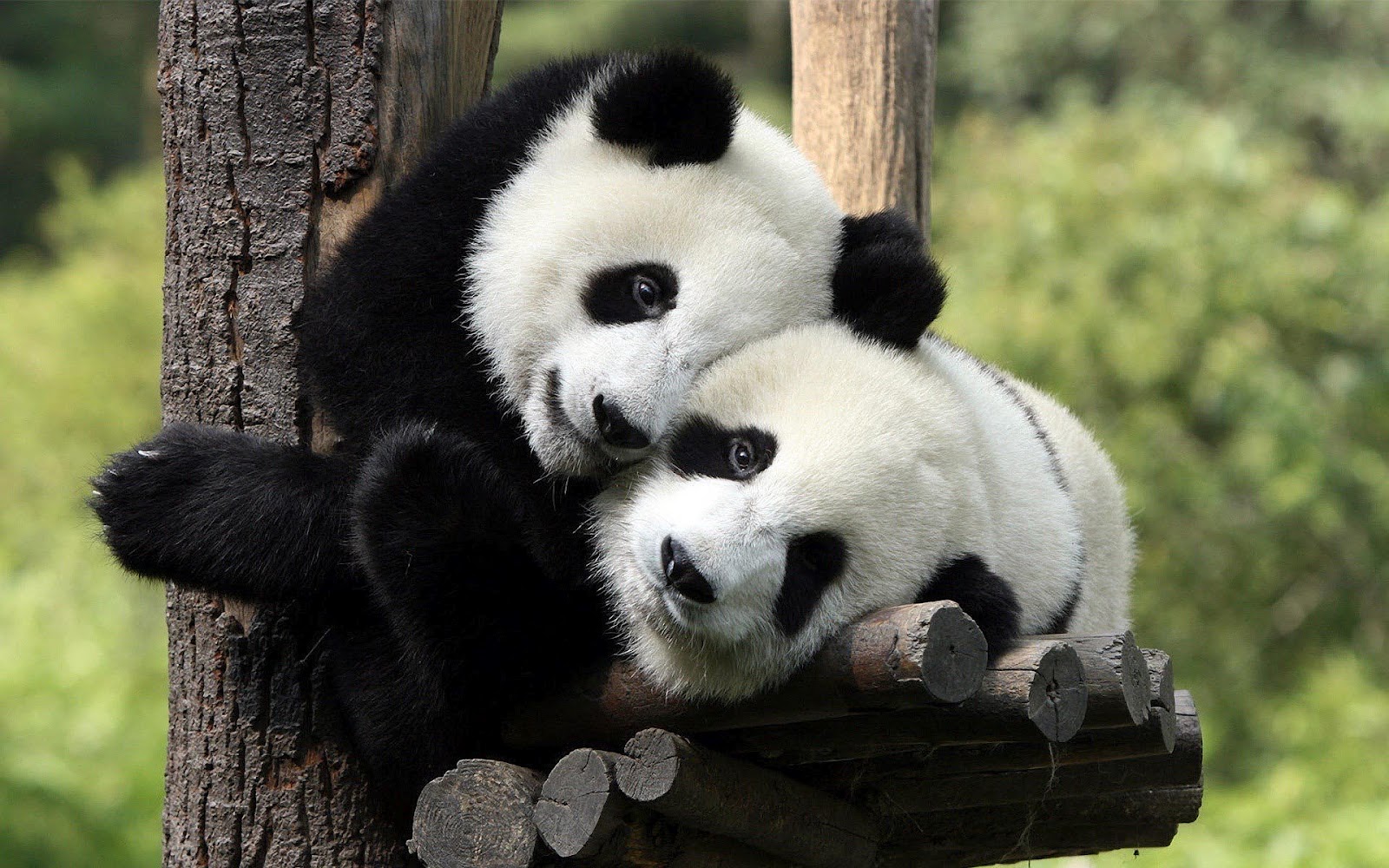 Игра «Исключи лишнее»
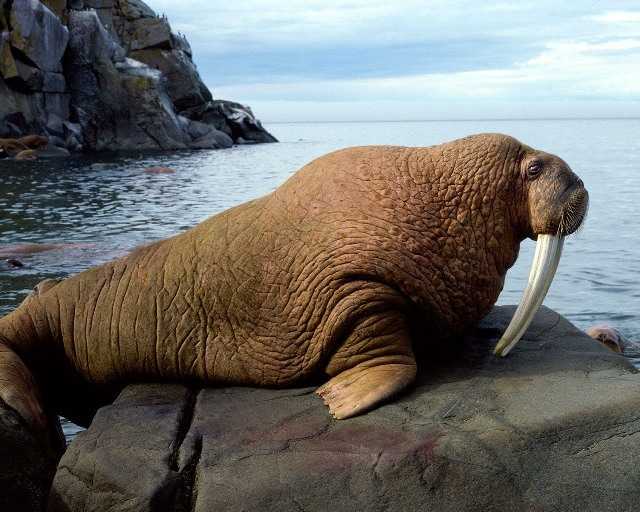 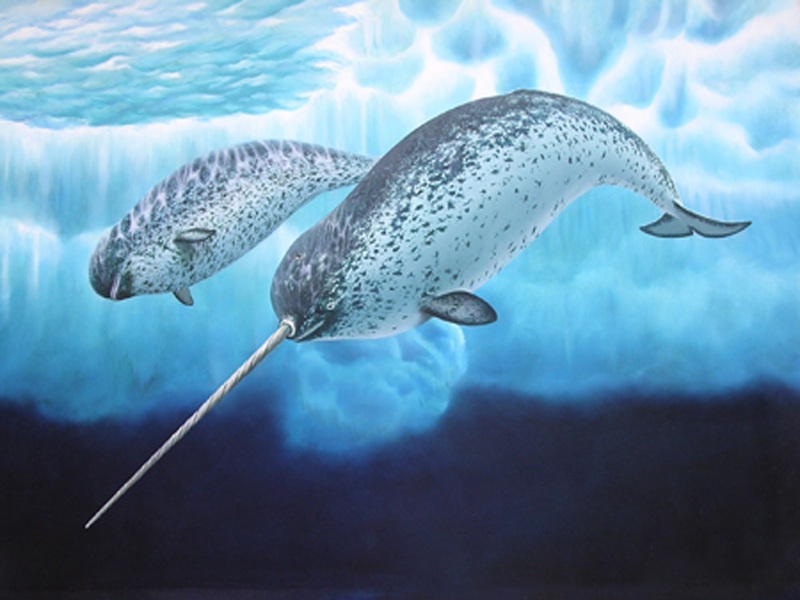 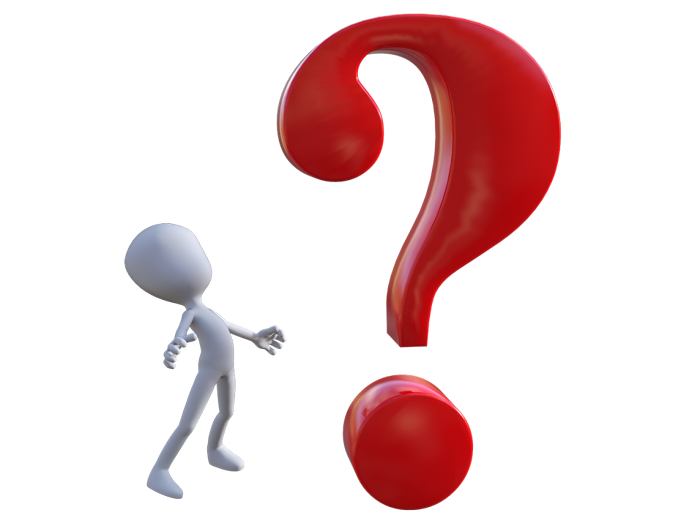 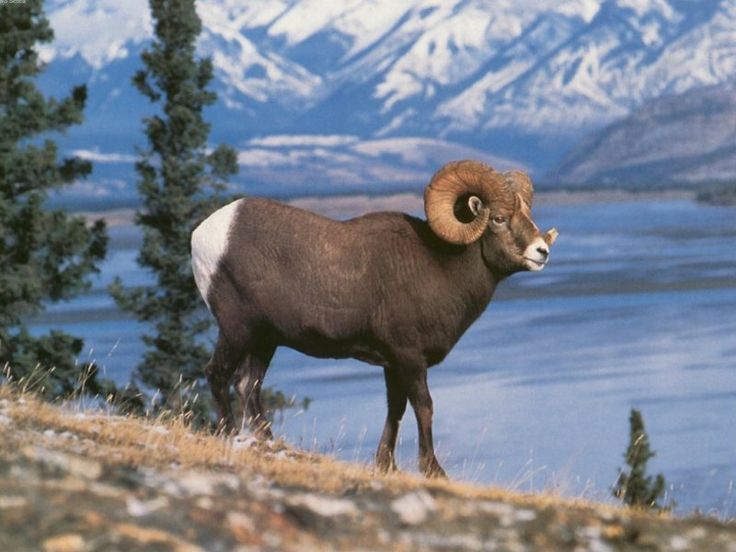 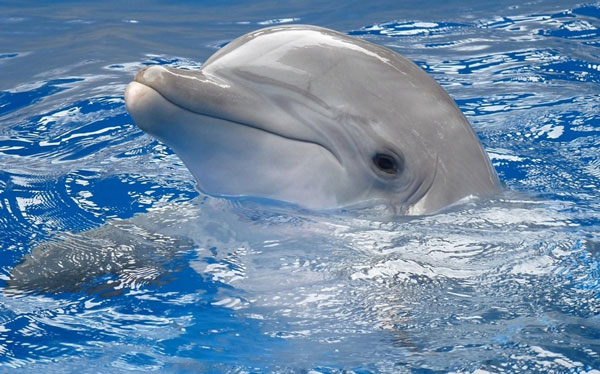 Игра «Исключи лишнее»
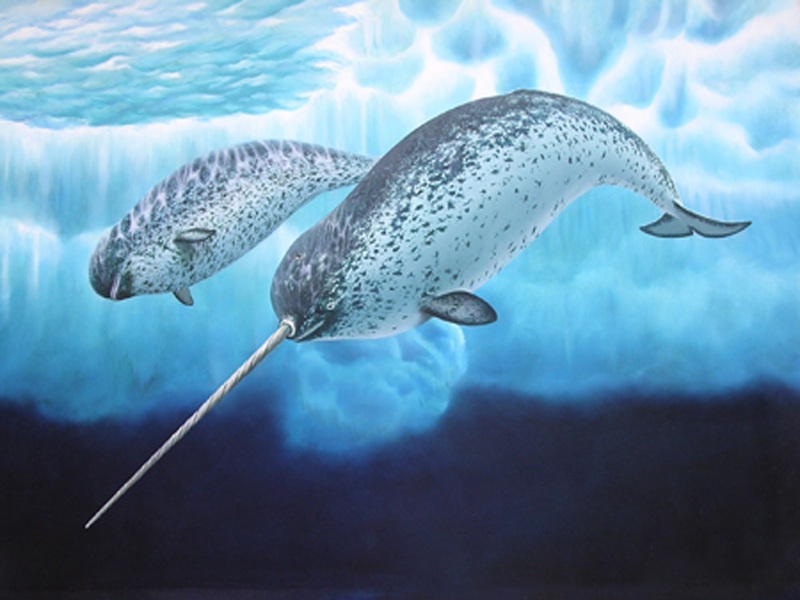 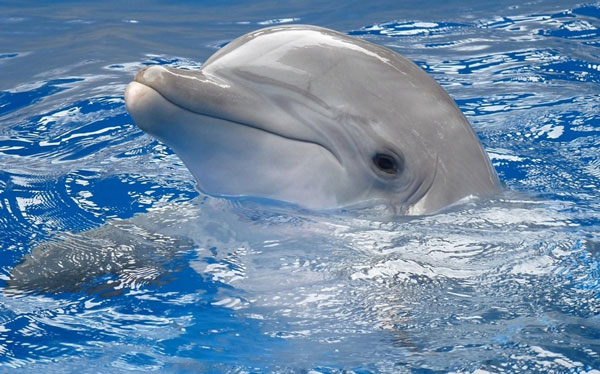 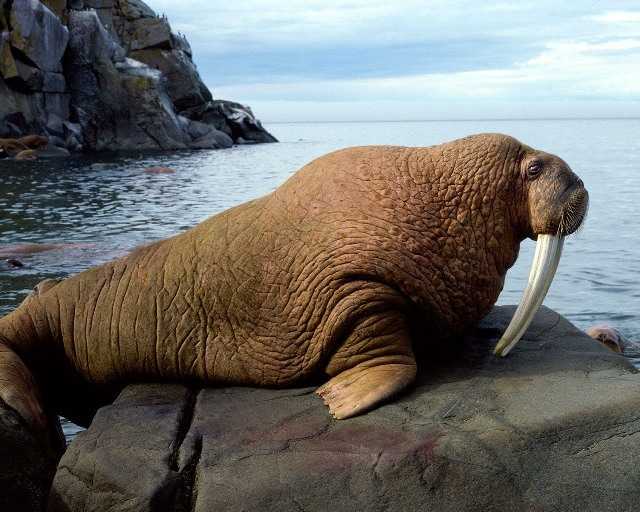 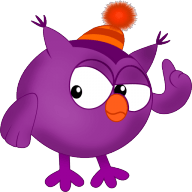 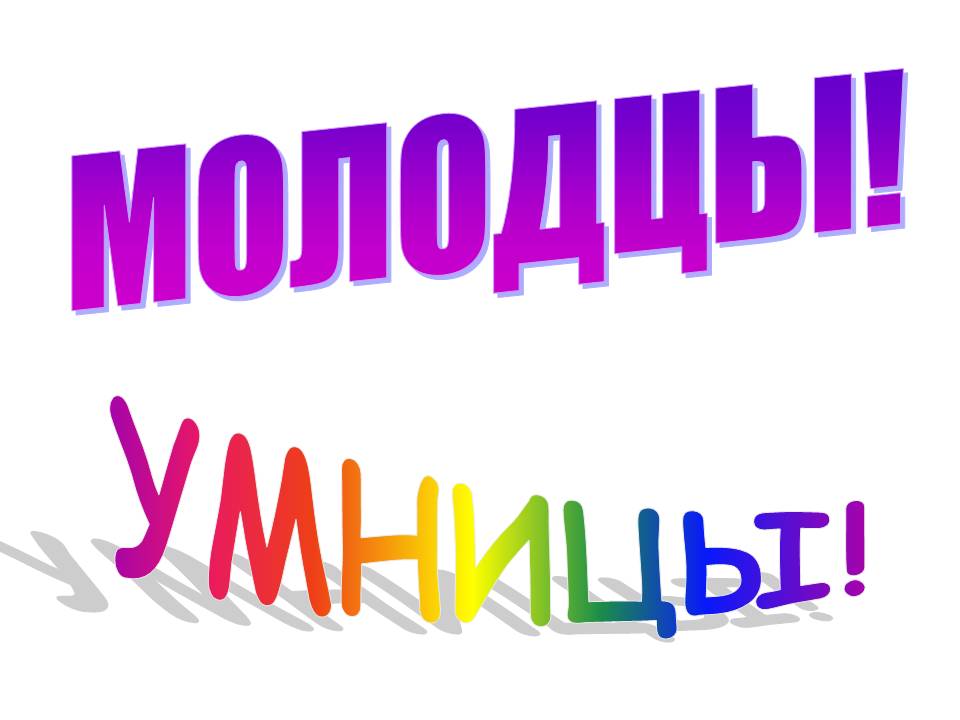 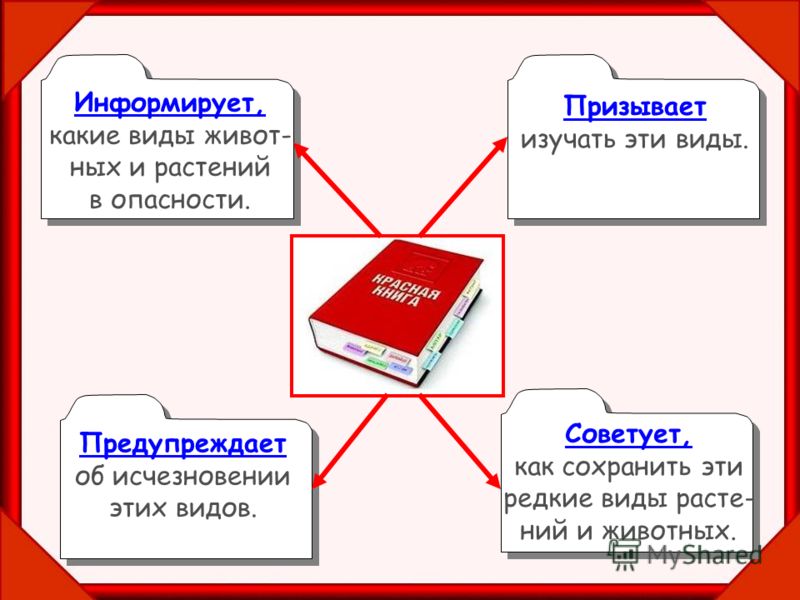 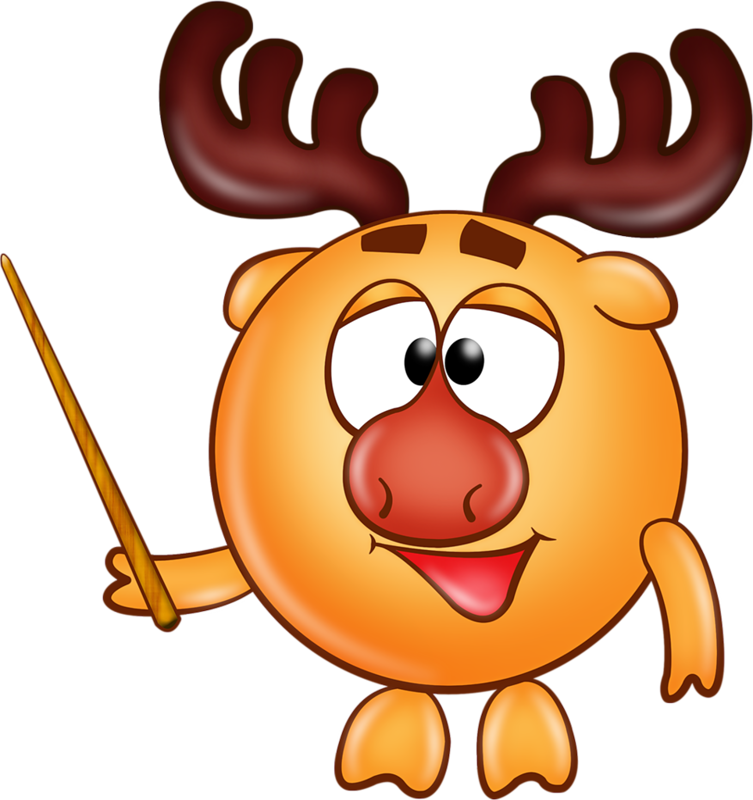 РЕФЛЕКСИЯ   «ТРИ  М»
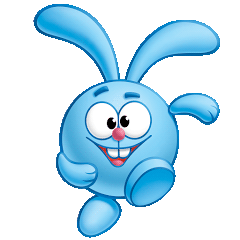 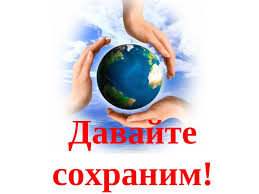 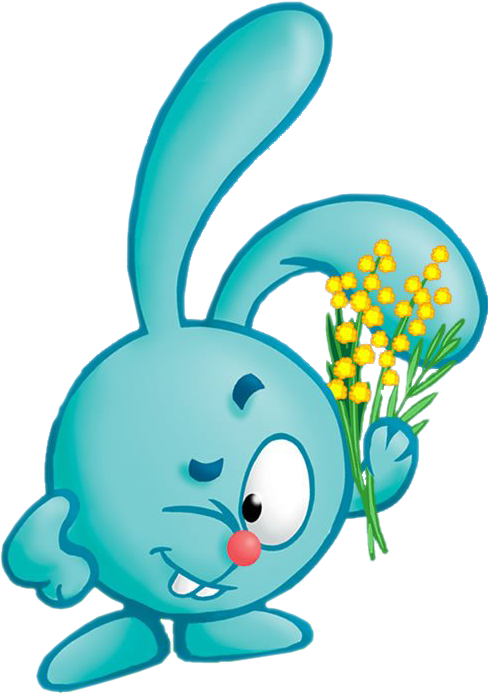 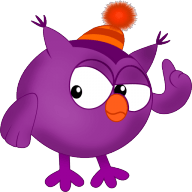 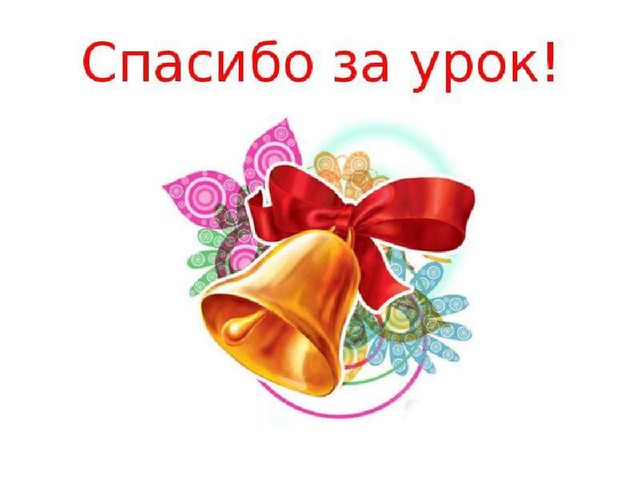 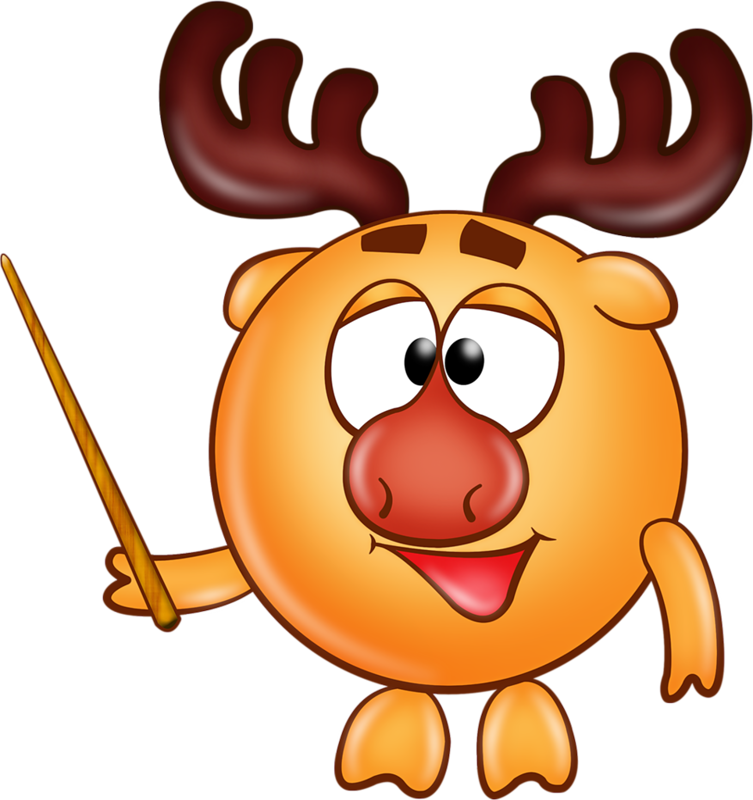 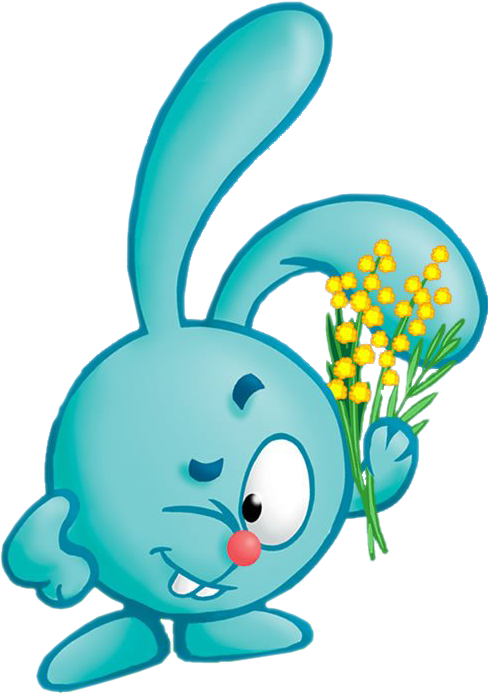 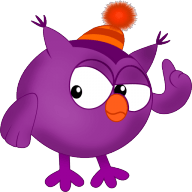 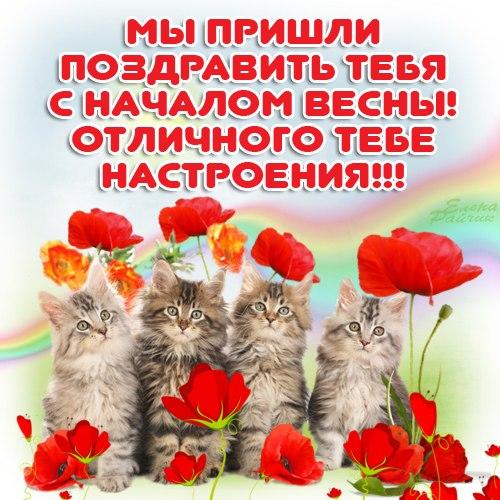 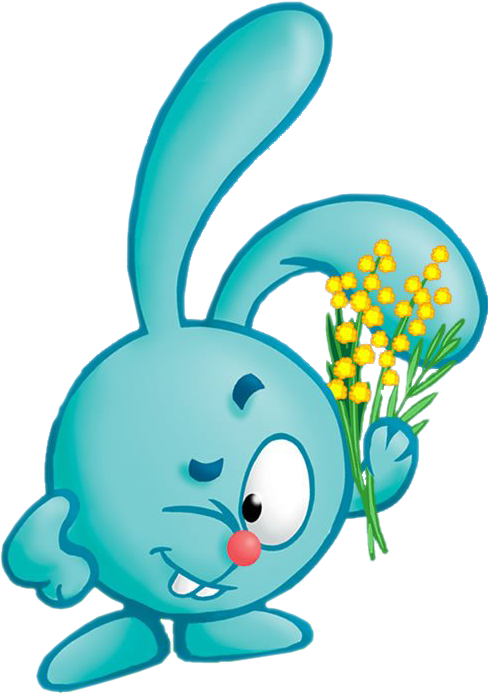 1 марта - День кошек в России.
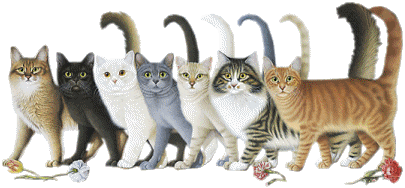 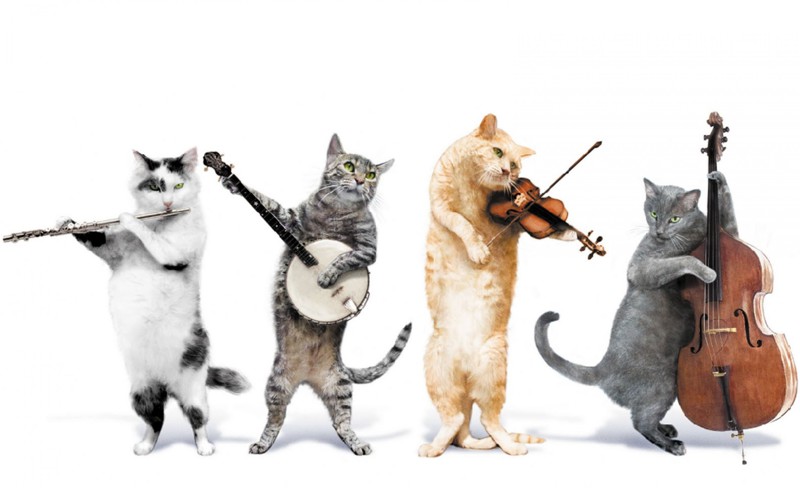 Хорошего настроения!!! МЯУ……